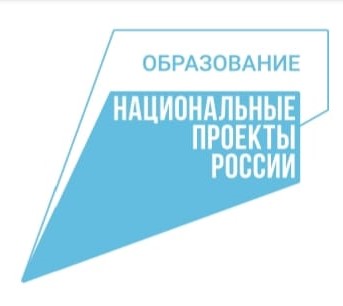 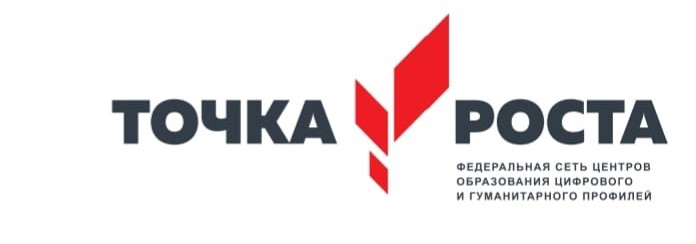 МБОУ «Гимназия №1 Брянского района»
Центр образования 
цифрового и гуманитарного профилей 
«Точка роста»
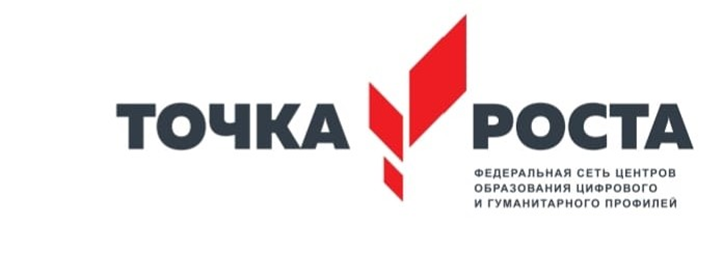 ЦЕЛЬ - создание условий для внедрения новых методов обучения и воспитания, образовательных технологий, обеспечивающих освоение обучающимися основных и дополнительных общеобразовательных программ цифрового, естественно-научного, технического и гуманитарного профилей, обновления содержания и совершенствования методов обучения учебным предметам «Технология», «Информатика» и «Основы безопасности жизнедеятельности»
ЗАДАЧИ - 100% охват контингента обучающихся гимназии, осваивающих основную общеобразовательную программу по учебным предметам «Технология», «Информатика», «Основы безопасности жизнедеятельности» на обновленном учебном оборудовании с применением новых методик обучения и воспитания, не менее 70% охват контингента обучающихся дополнительными общеобразовательными программами цифрового, естественно-научного, технического и гуманитарного профилей во внеурочное время, в том числе с использованием дистанционных форм обучения и сетевого партнерства.
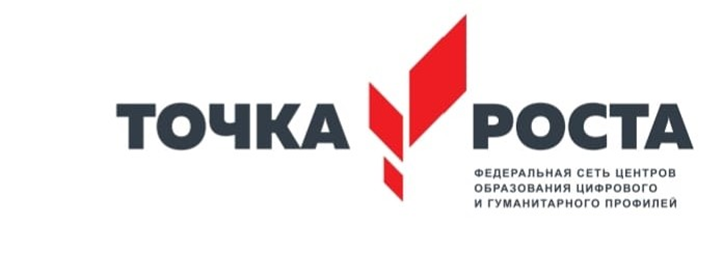 «Такого опыта не было, чтобы в один год мы запускали проекты, направленные на создание новых институций, сразу в более чем 2 тысячах школ. Это большая команда и работа педагогов. Это новый мир, в который дети должны войти, чувствовать себя там комфортно, а значит уметь использовать эти технологии»
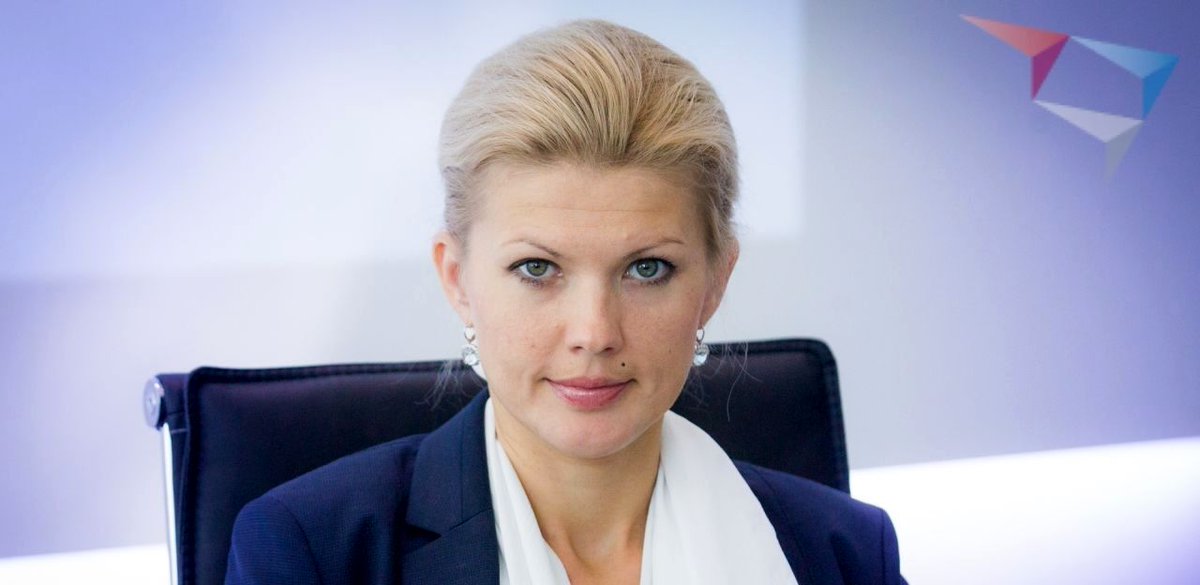 Заместитель министра просвещения Российской Федерации 
Марина Ракова.
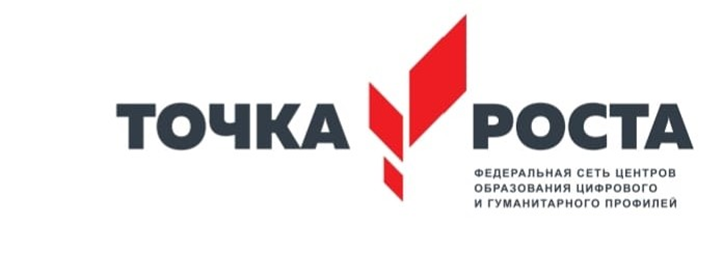 Инфраструктура Центра 
                                                                          Функциональные зоны: 
кабинет формирования цифровых 
и гуманитарных компетенций, 
в т. ч. по учебным предметам «Технология», 
«Информатика», «ОБЖ»
помещение для проектной деятельности  
пространство, выполняющее роль центра
 общественной жизни образовательной организации; 
зонируется по принципу коворкинга, 
включающего шахматную гостиную, медиазону.
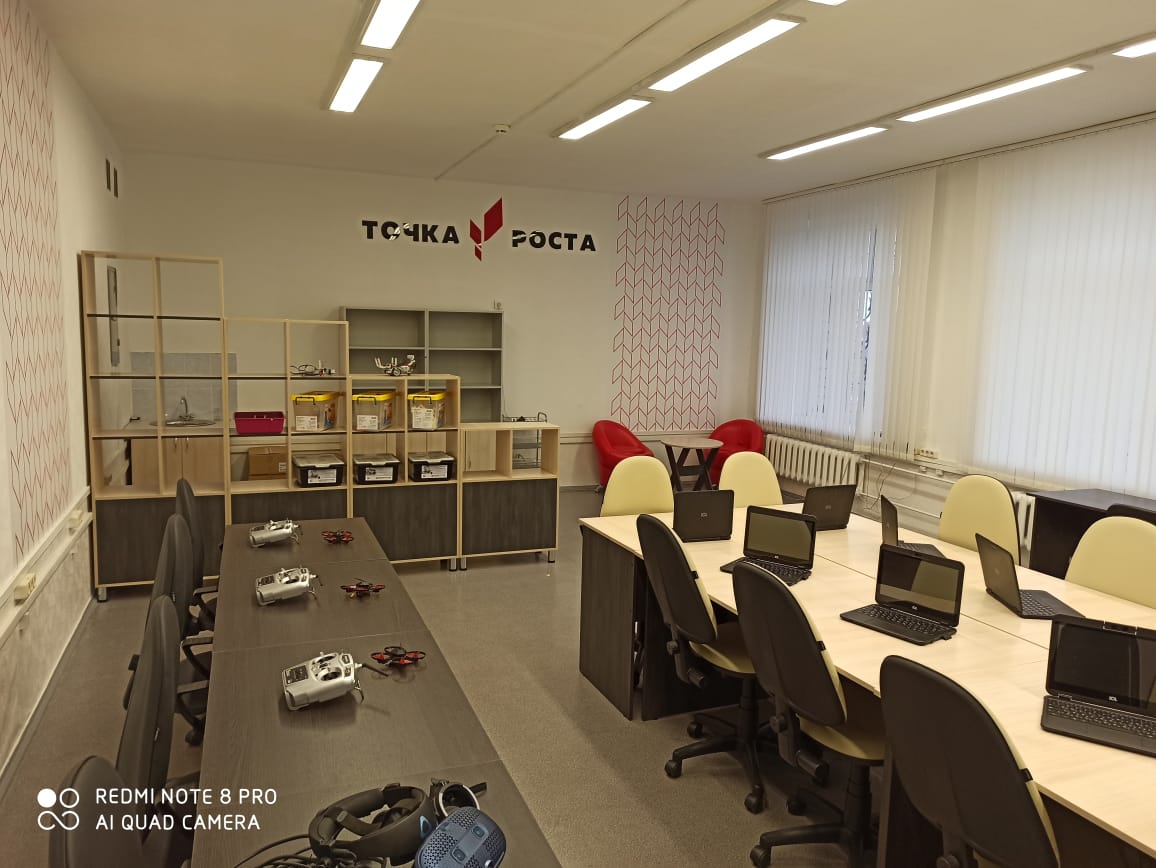 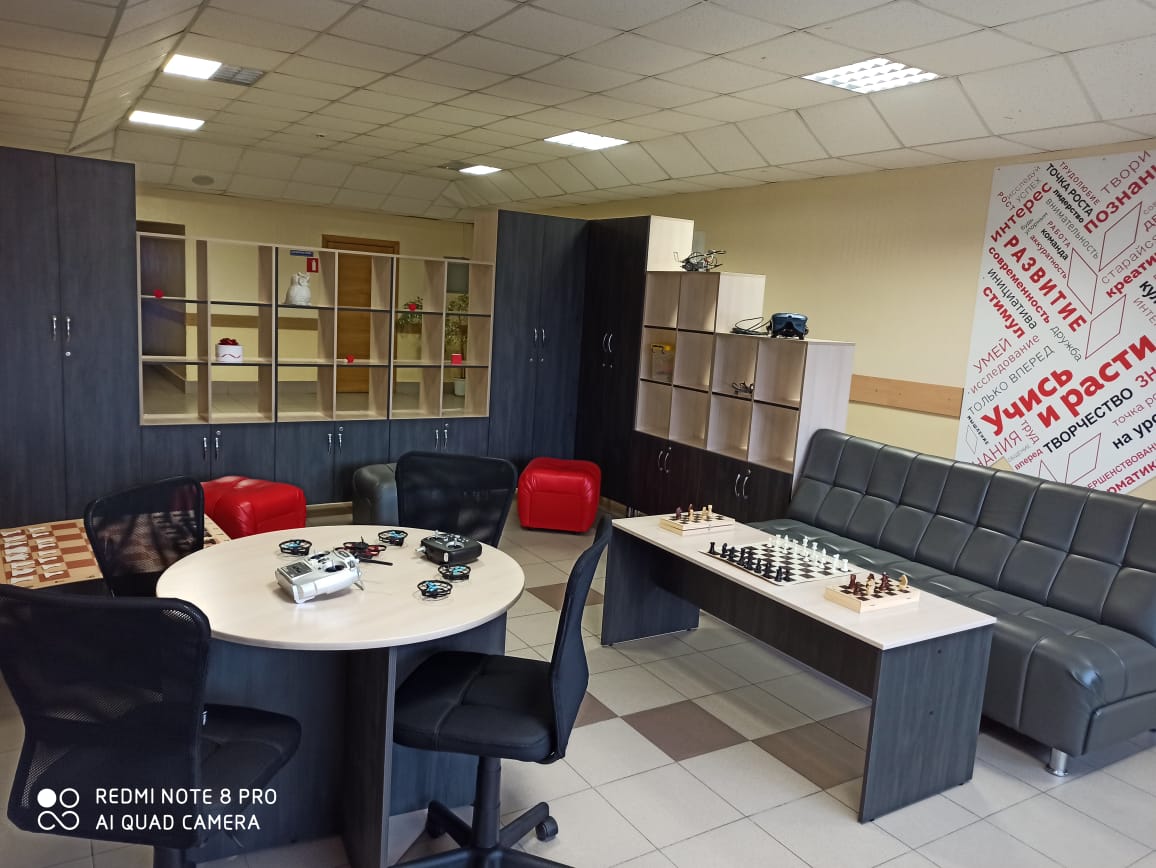 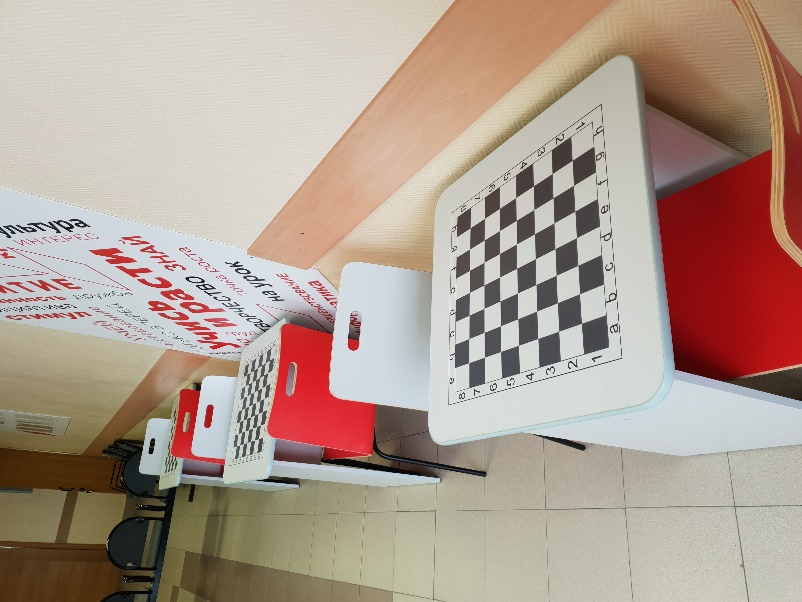 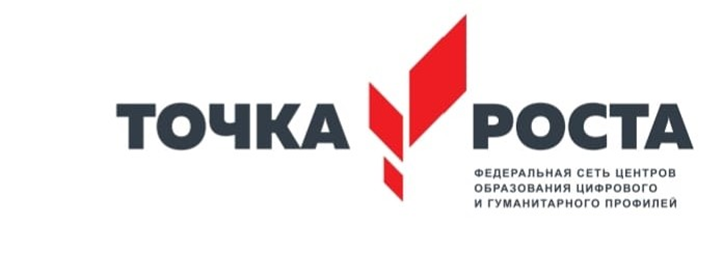 В первую половину дня на базе Центра проводятся занятия по трем предметам – ТЕХНОЛОГИЯ, ИНФОРМАТИКА, ОБЖ.
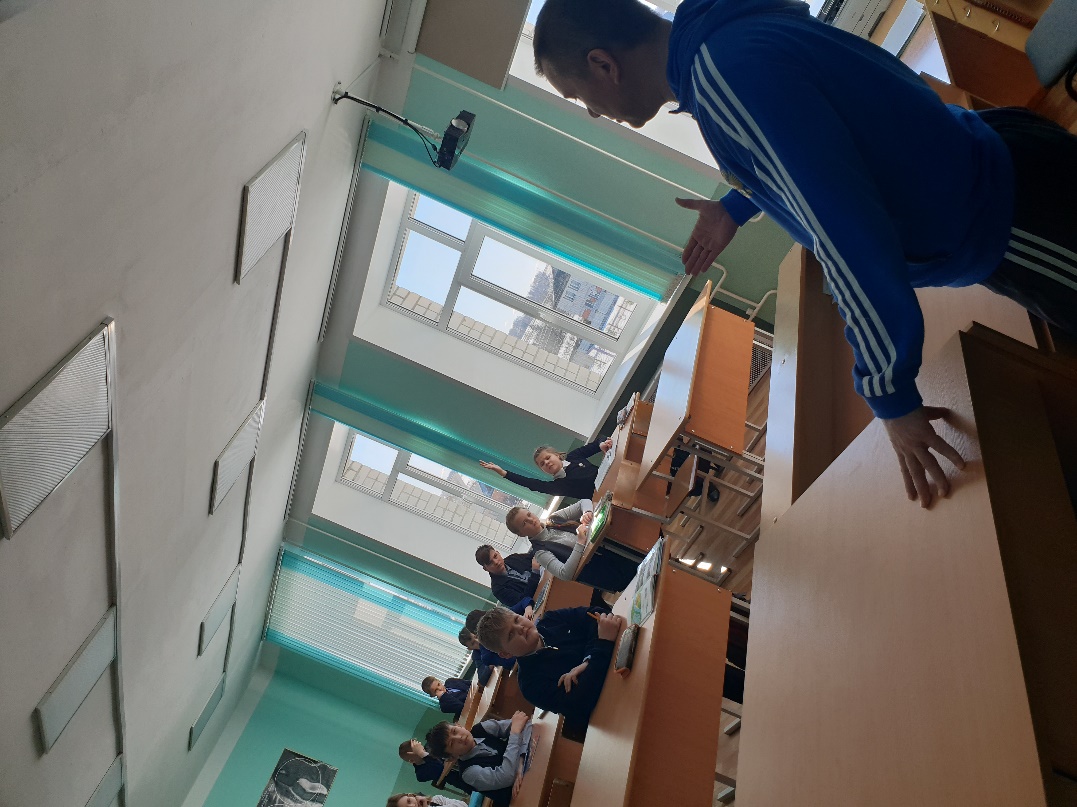 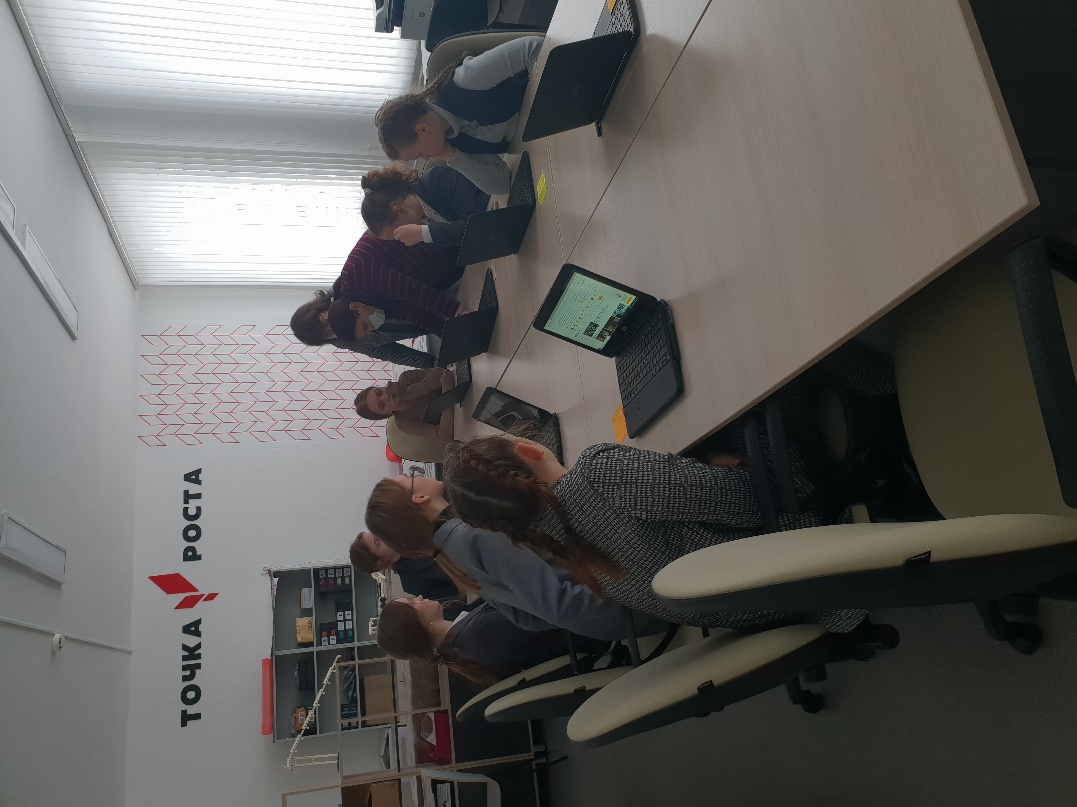 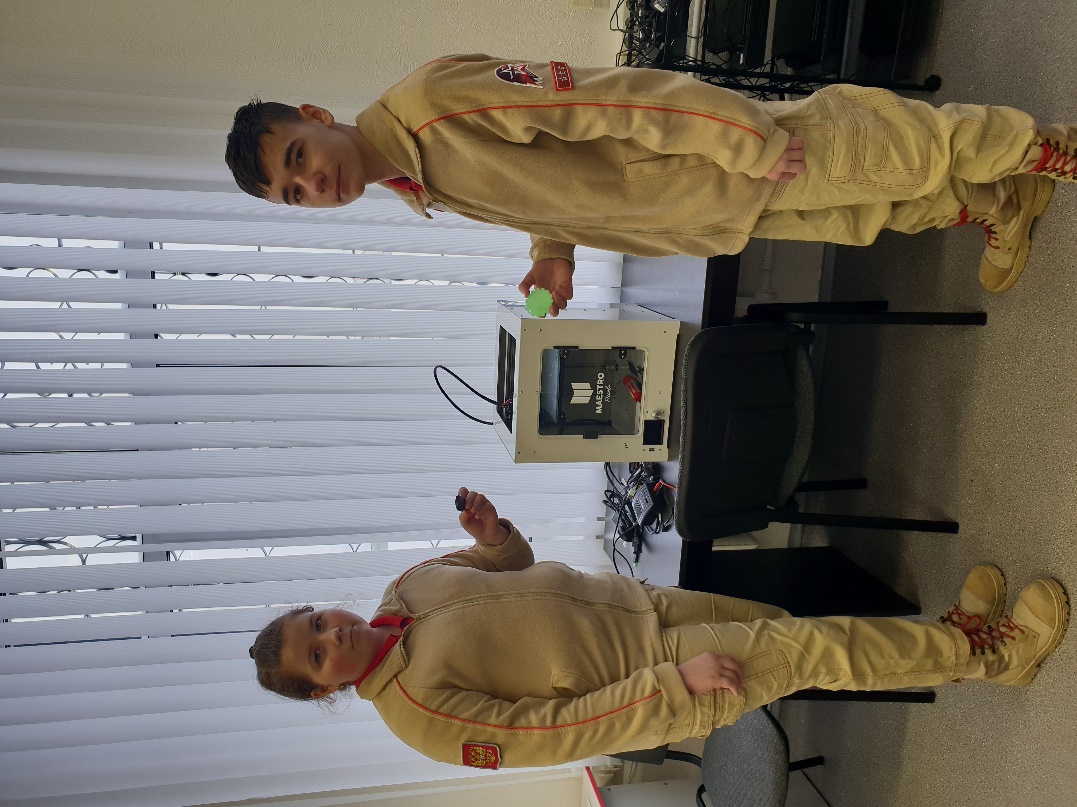 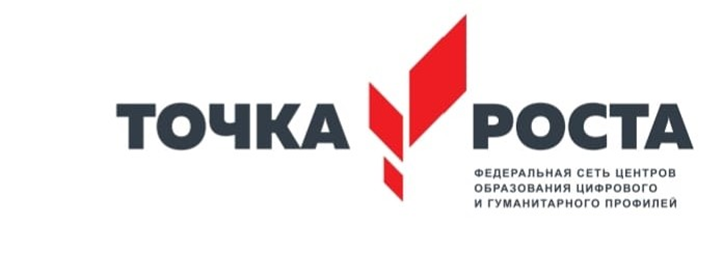 Во второй половине дня на базе Центра проводятся занятия внеурочной деятельности и занятия по программам дополнительного образования:
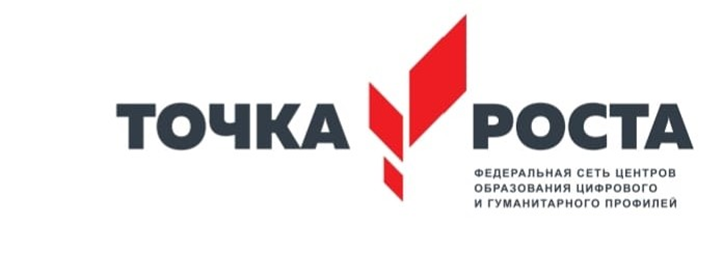 «Школа выживания»
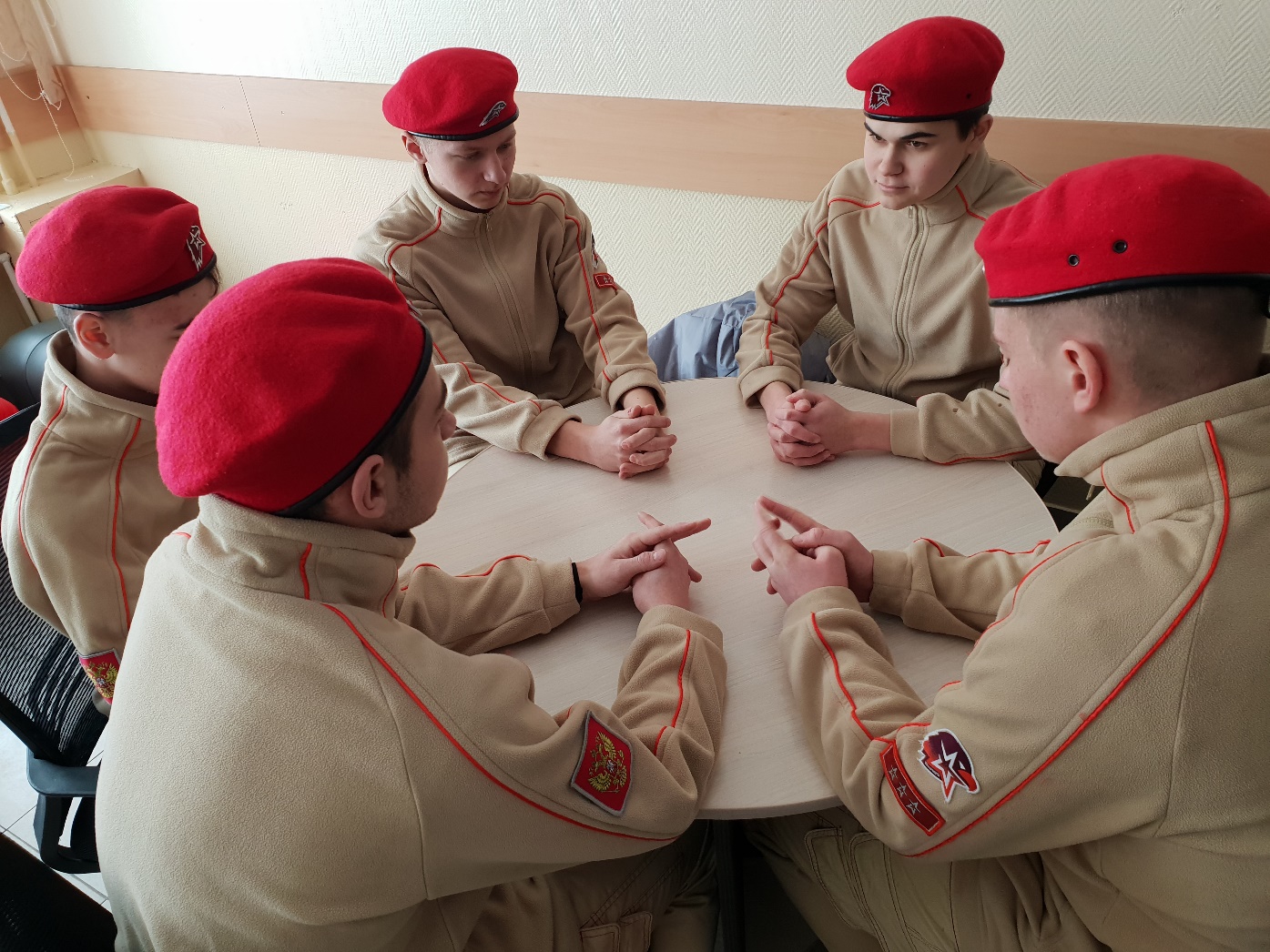 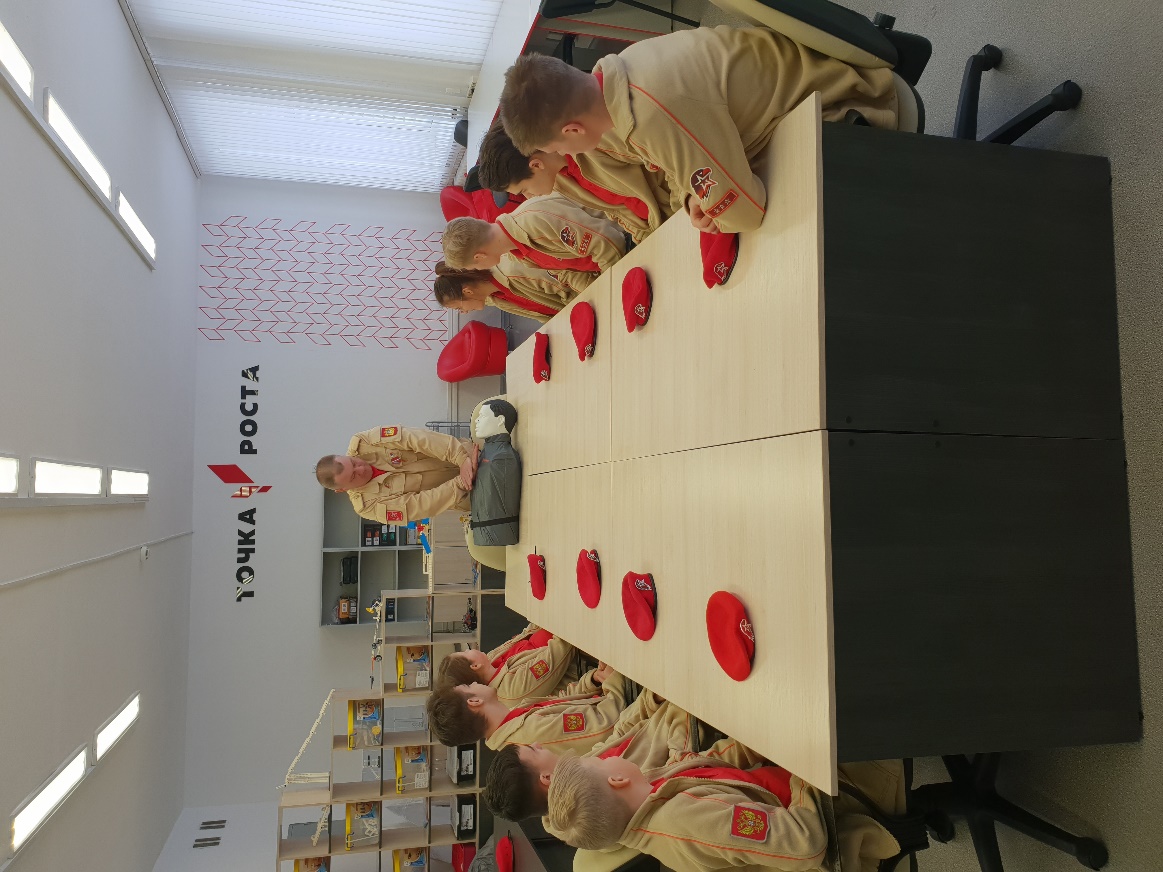 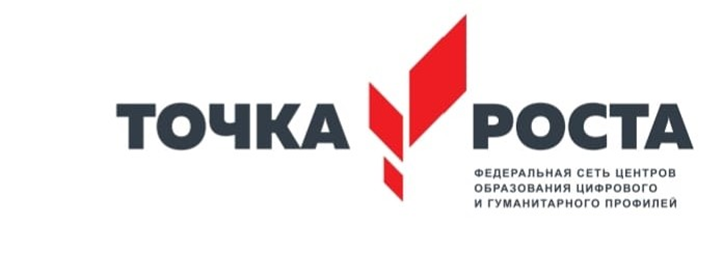 «Удивительное LEGO»
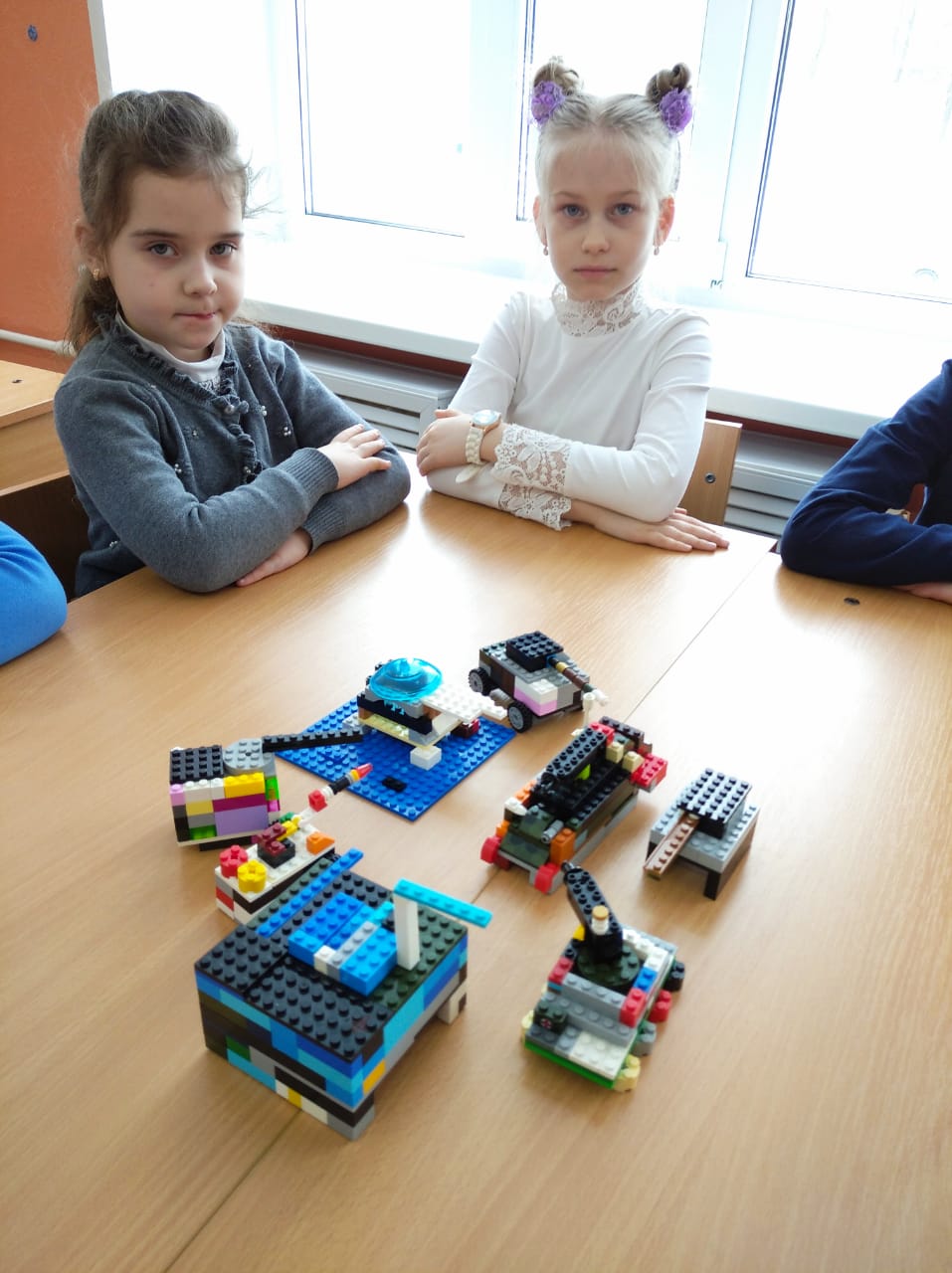 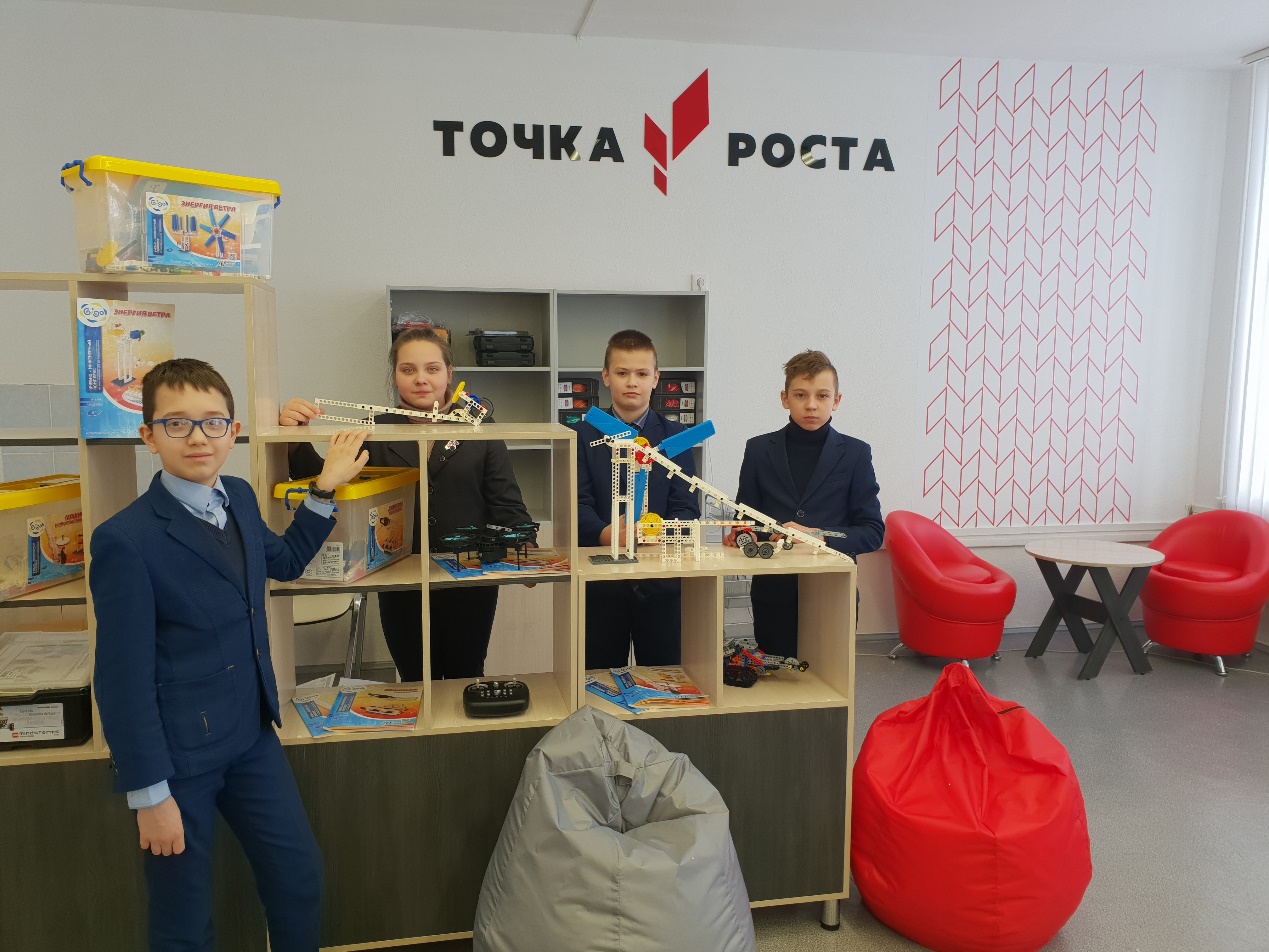 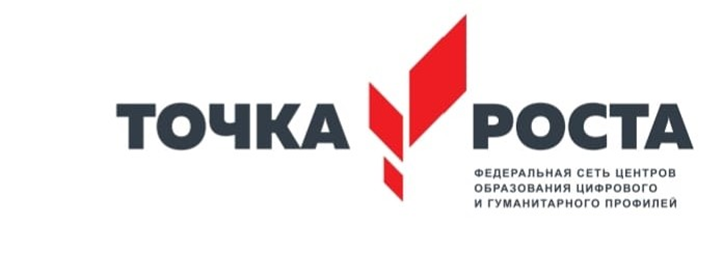 «ШАХМАТЫ»
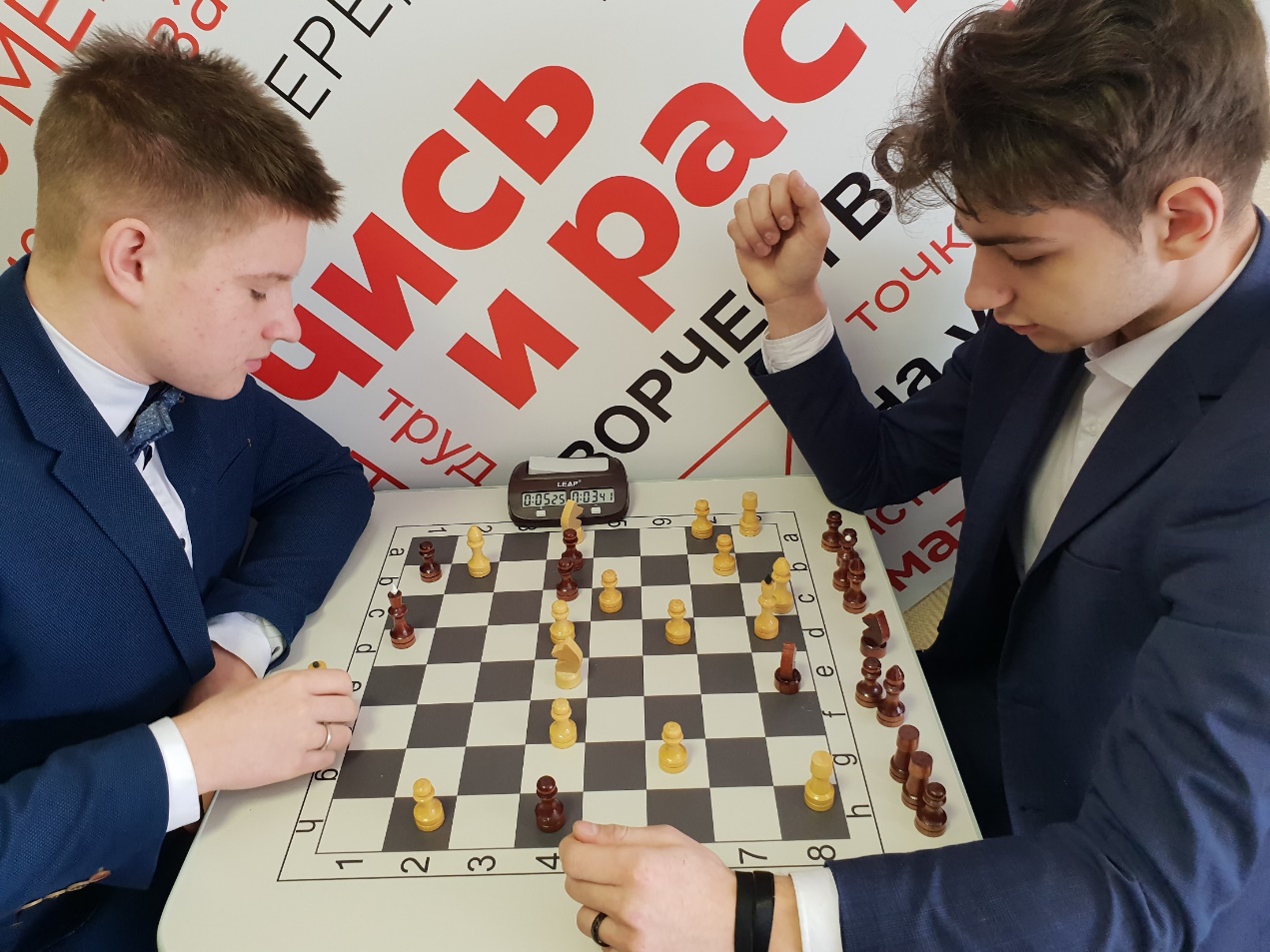 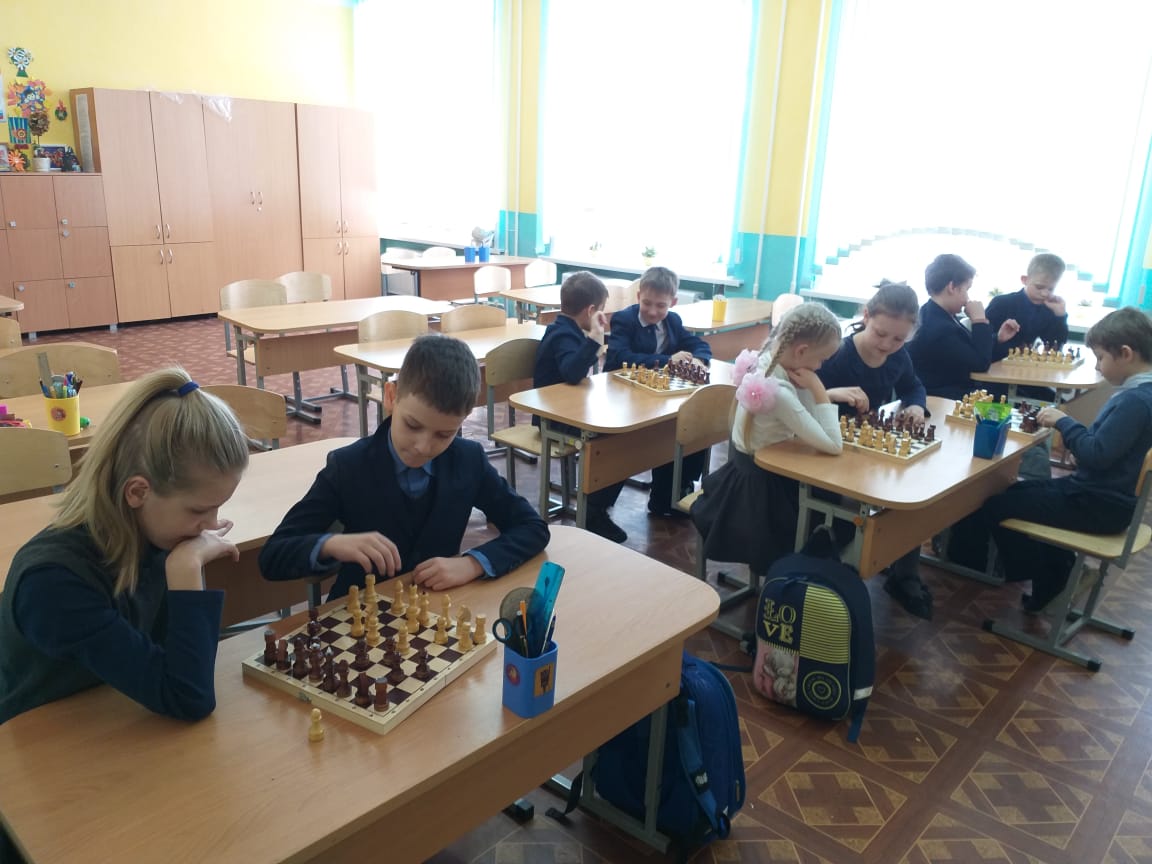 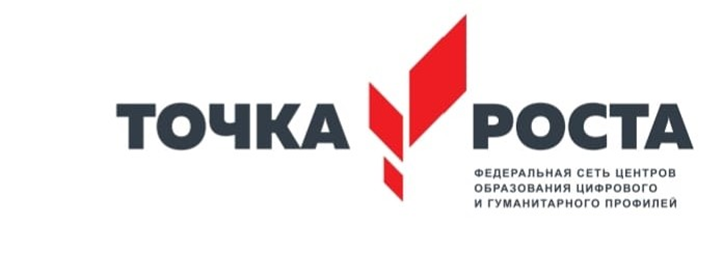 «Талантливая молодежь»
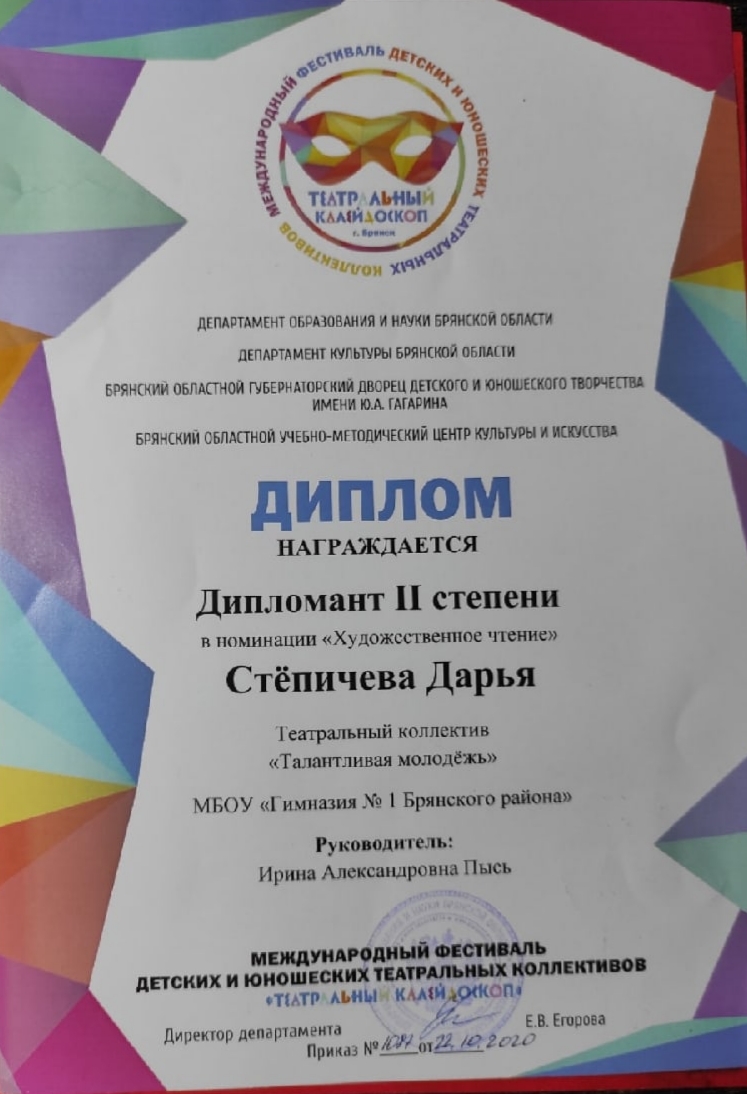 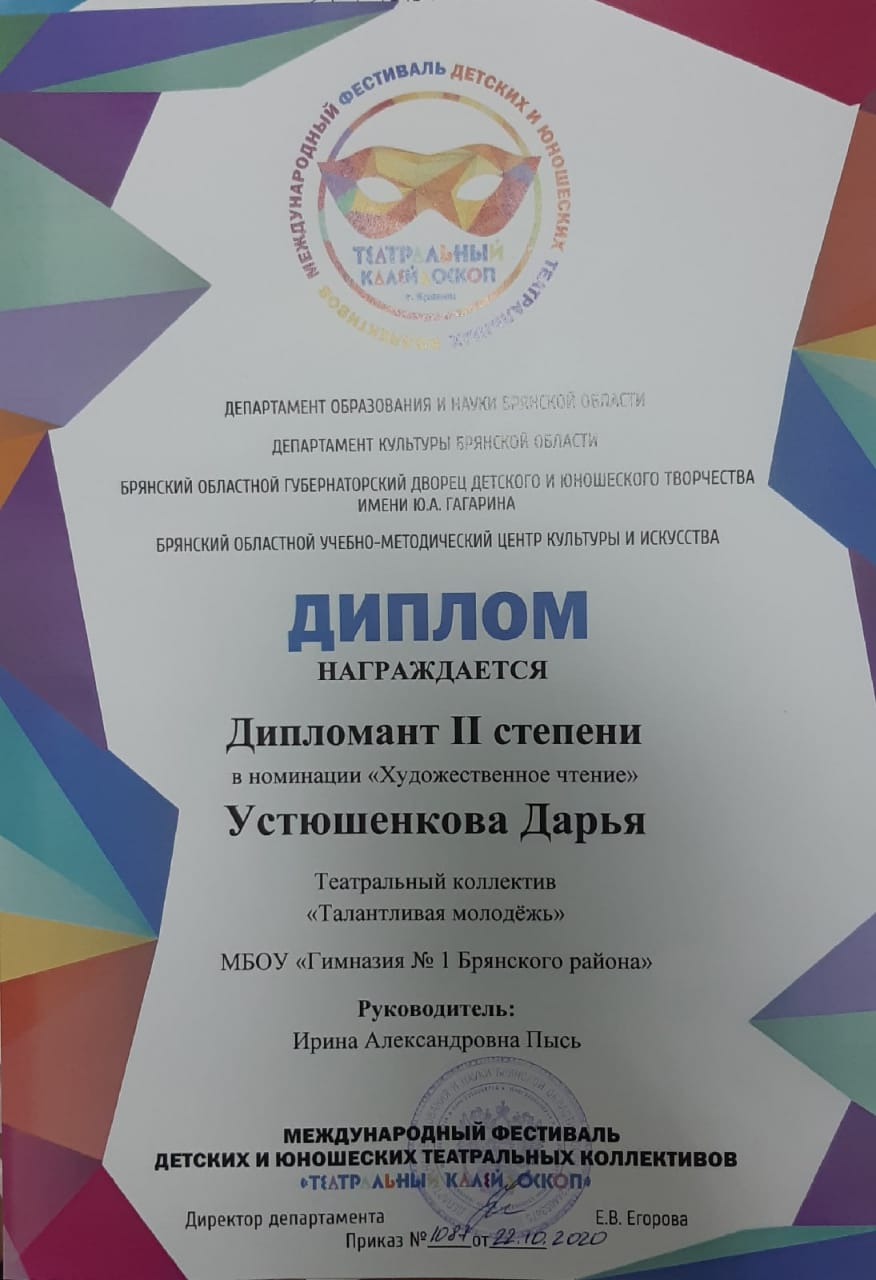 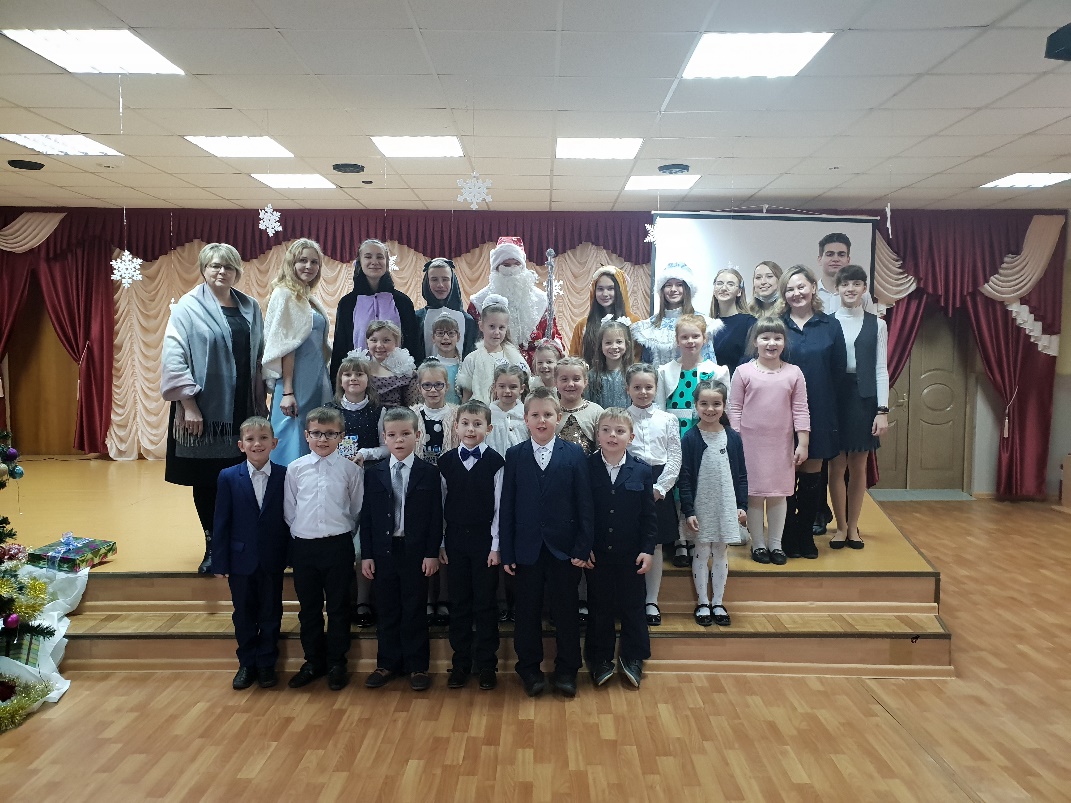 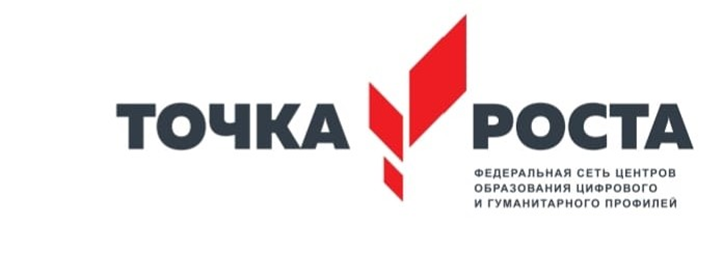 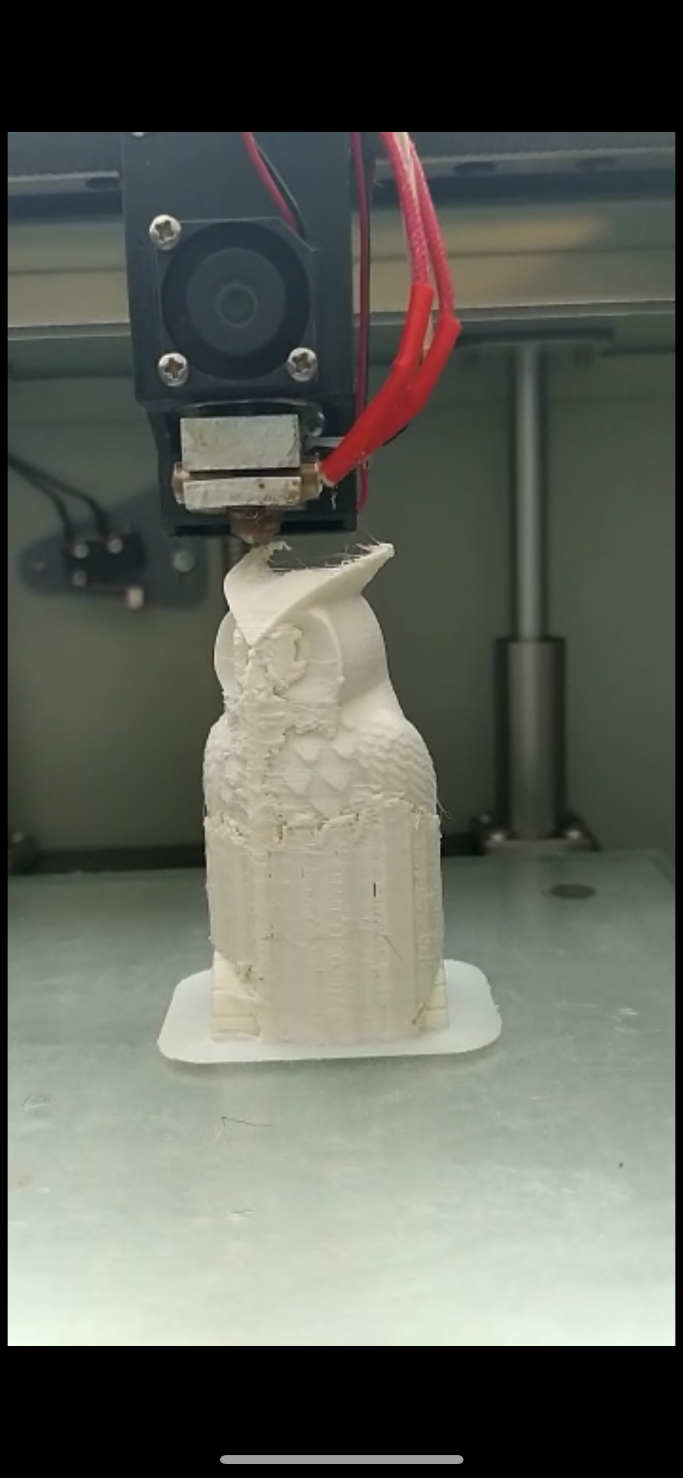 «3D принтер»
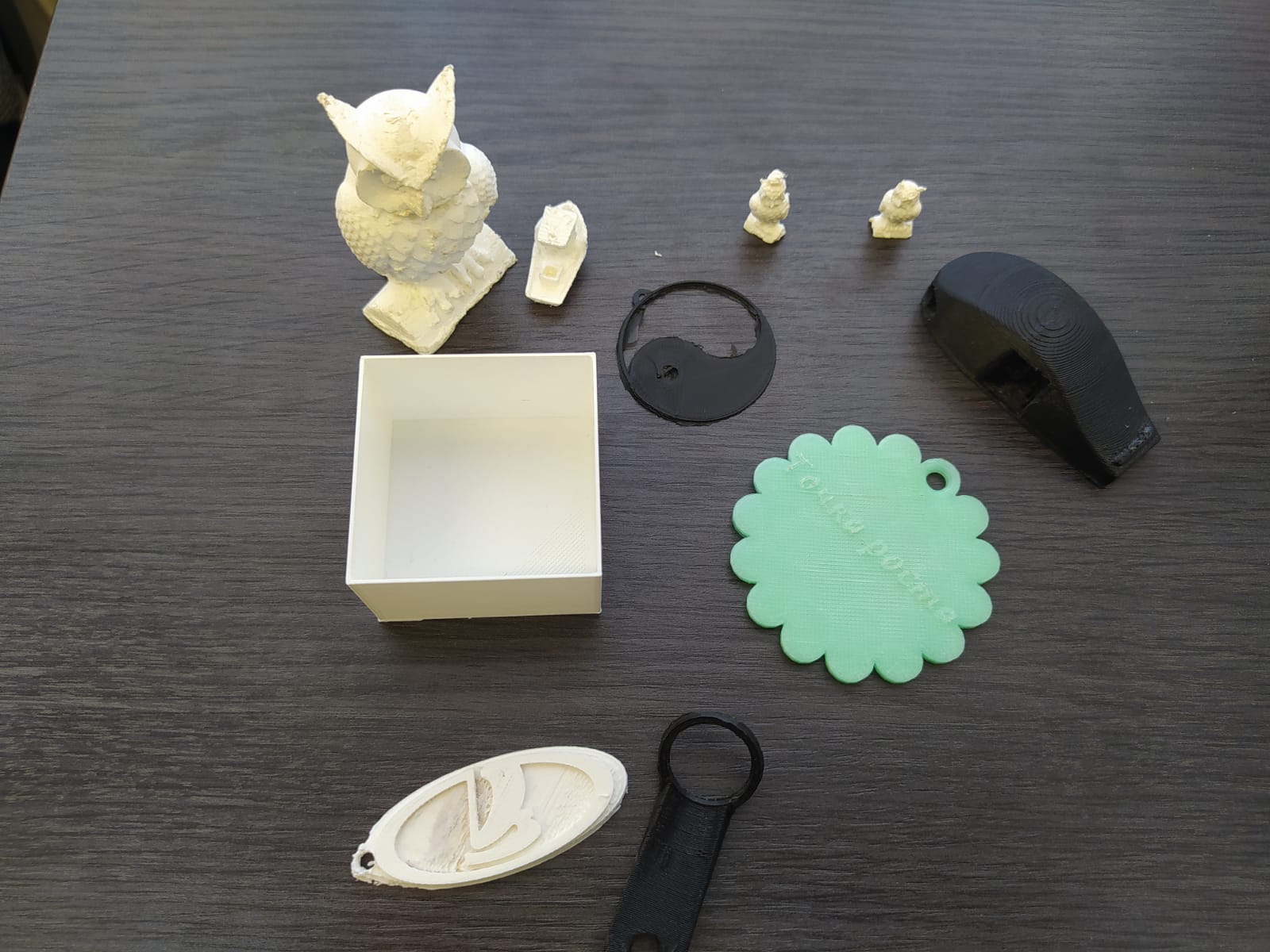 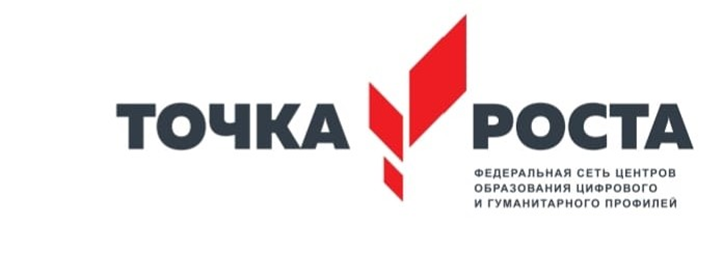 «3D принтер»
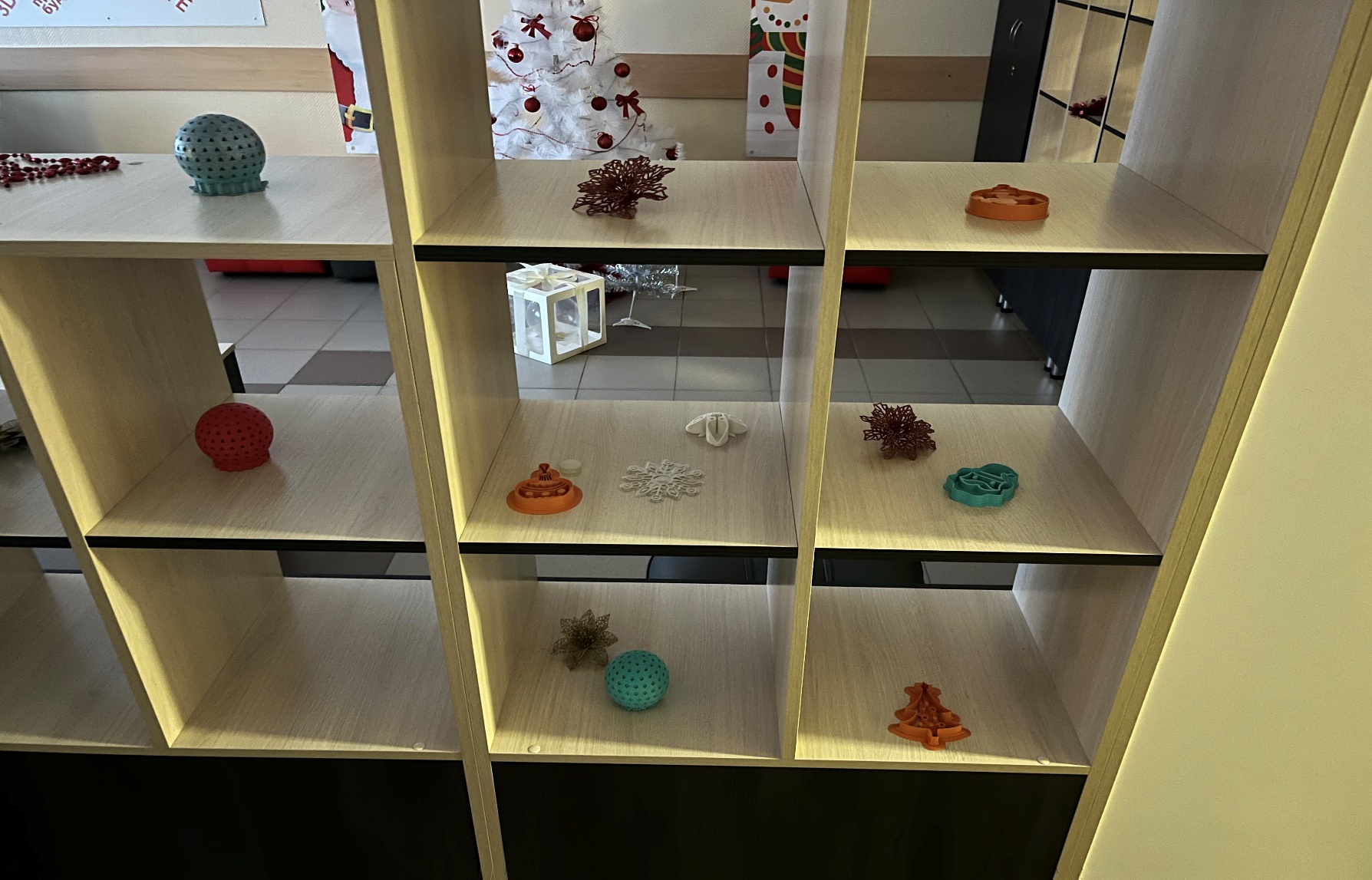 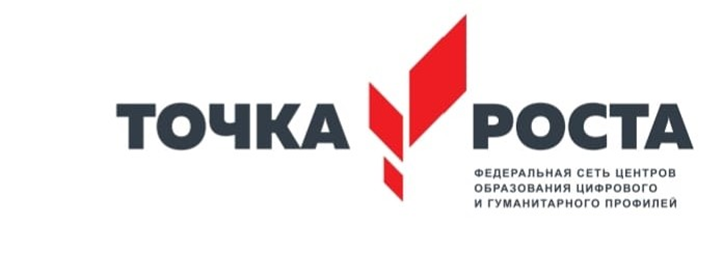 «РОБОТОТЕХНИКА»
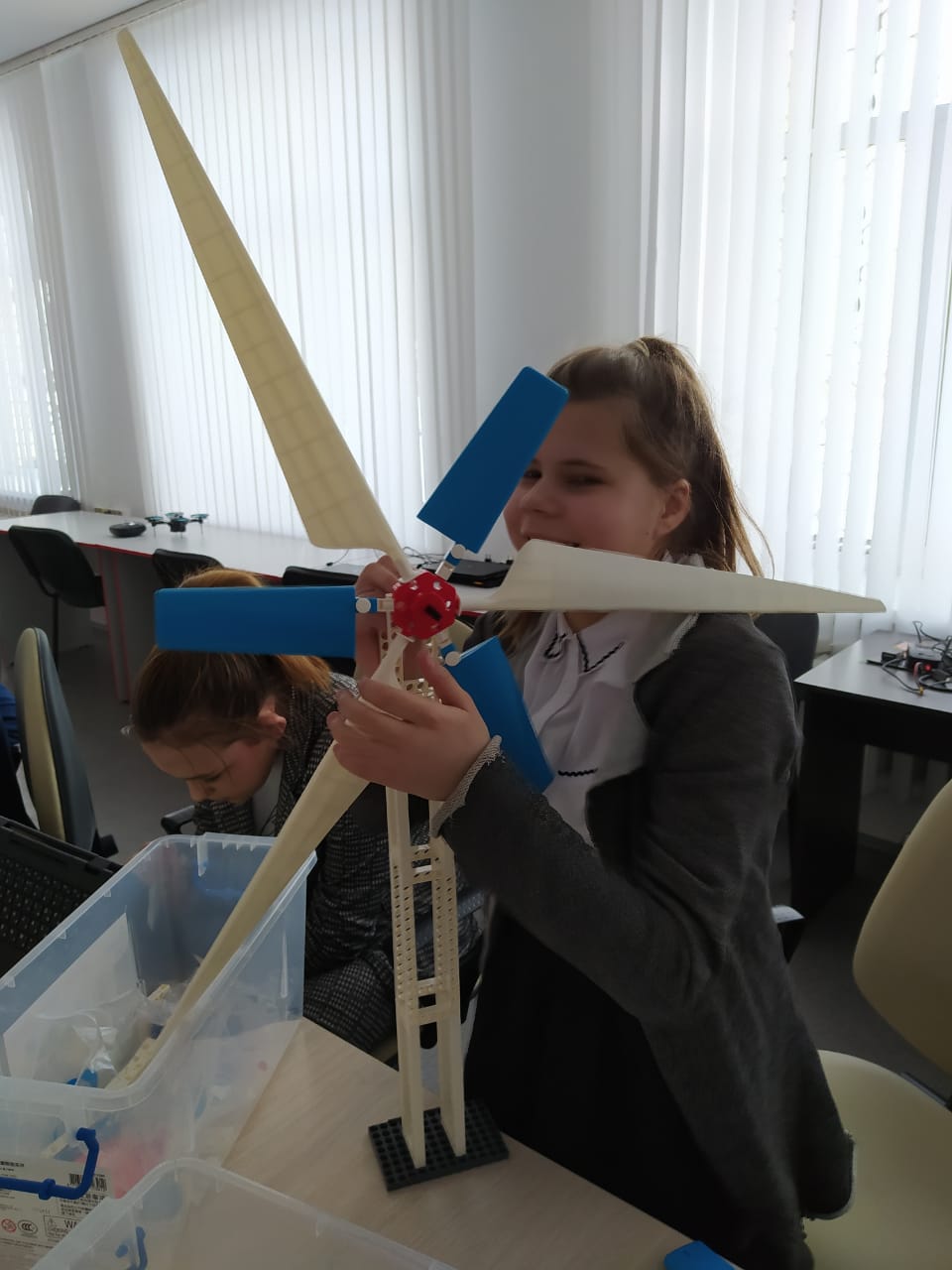 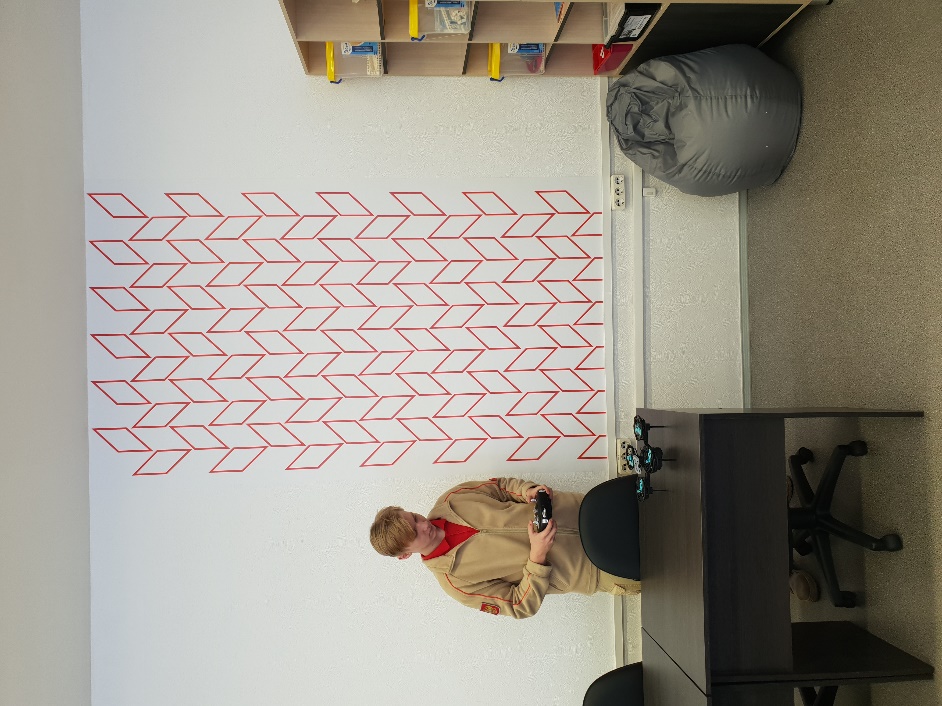 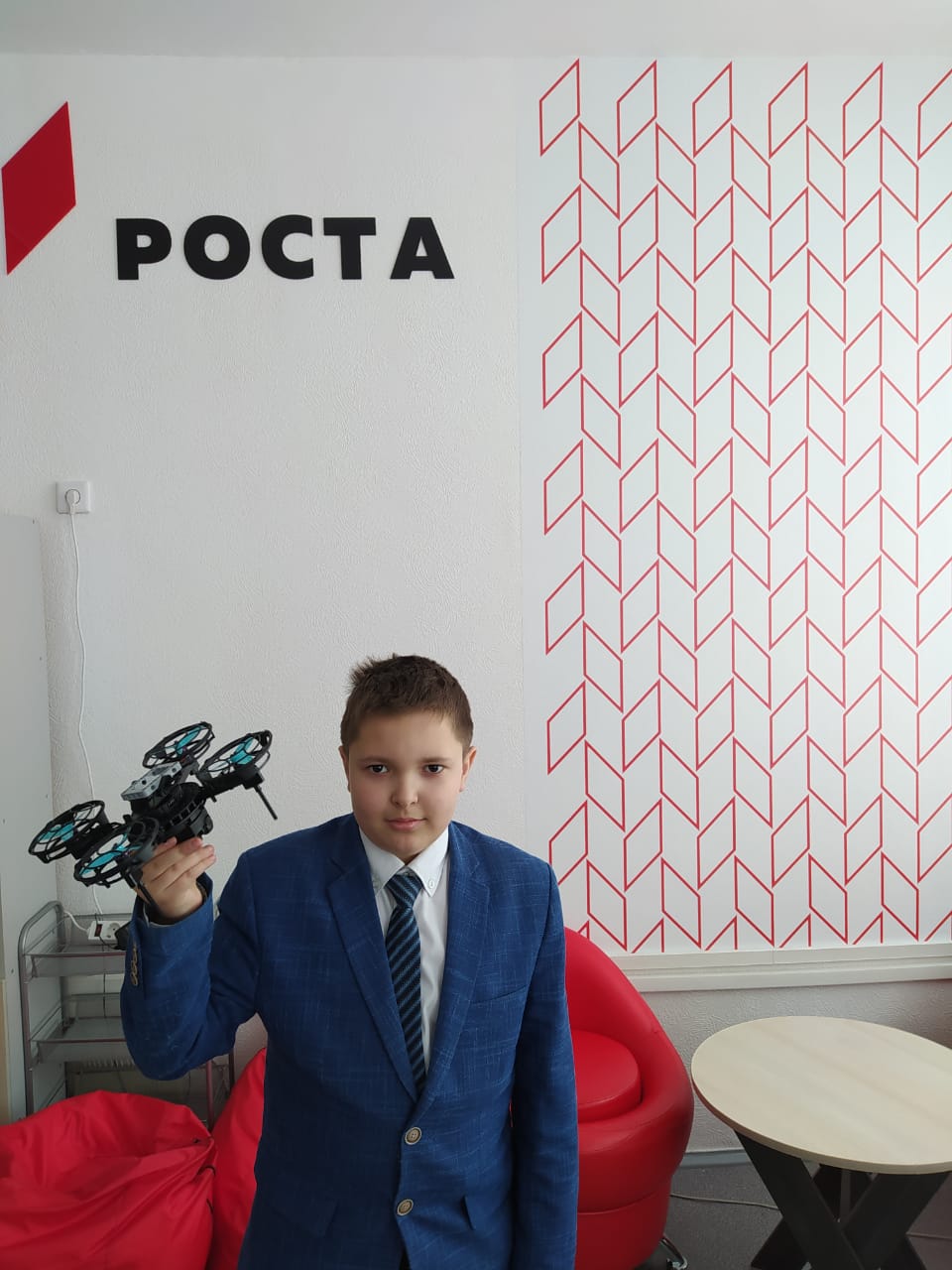 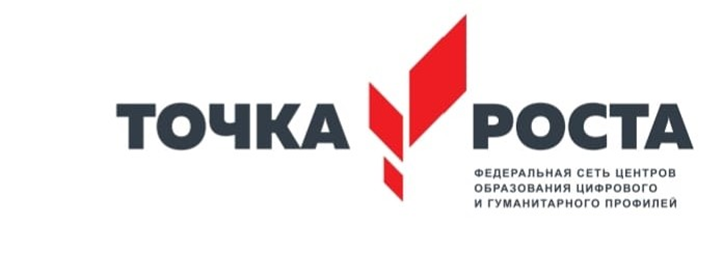 «Графический дизайн»
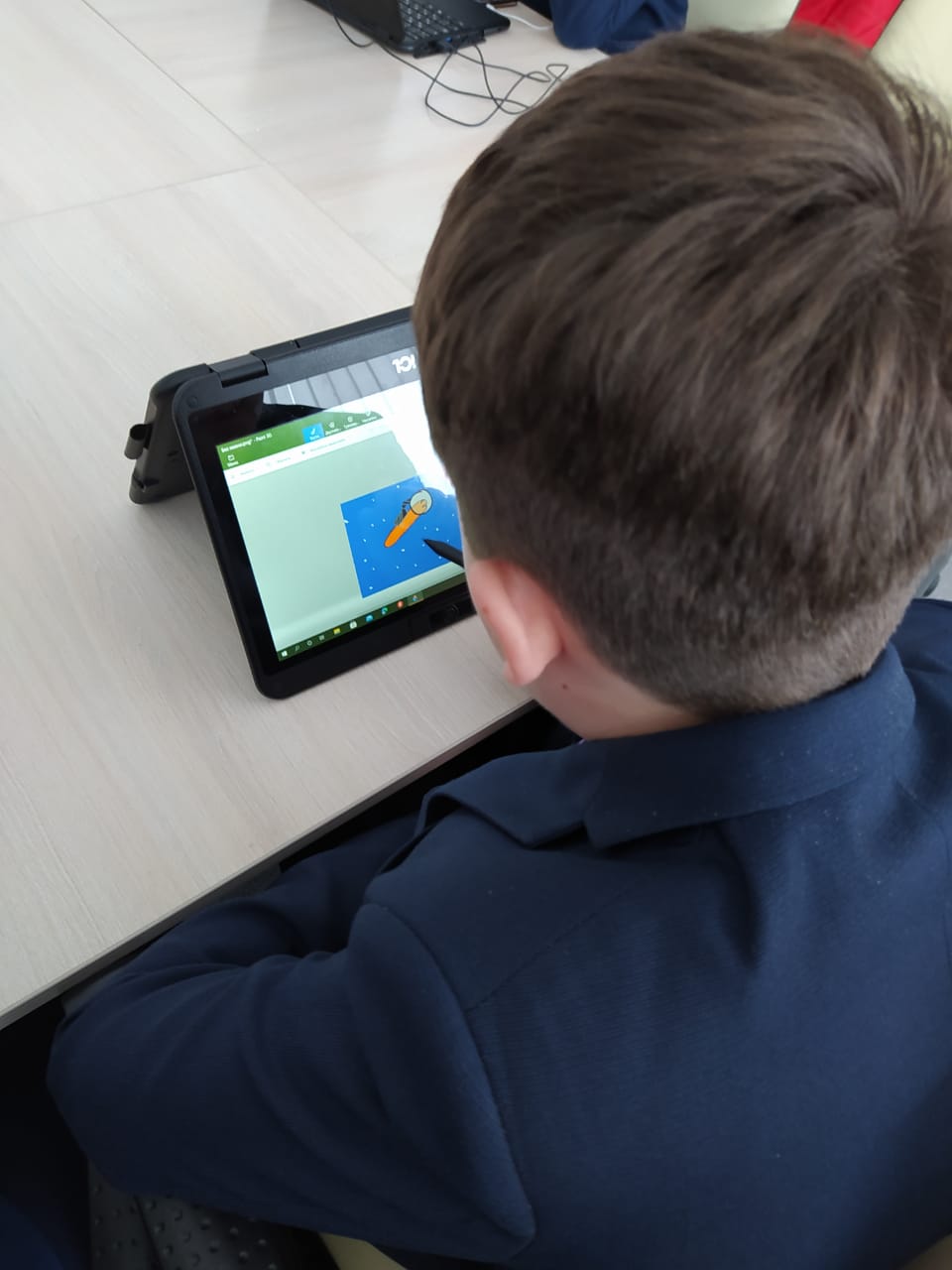 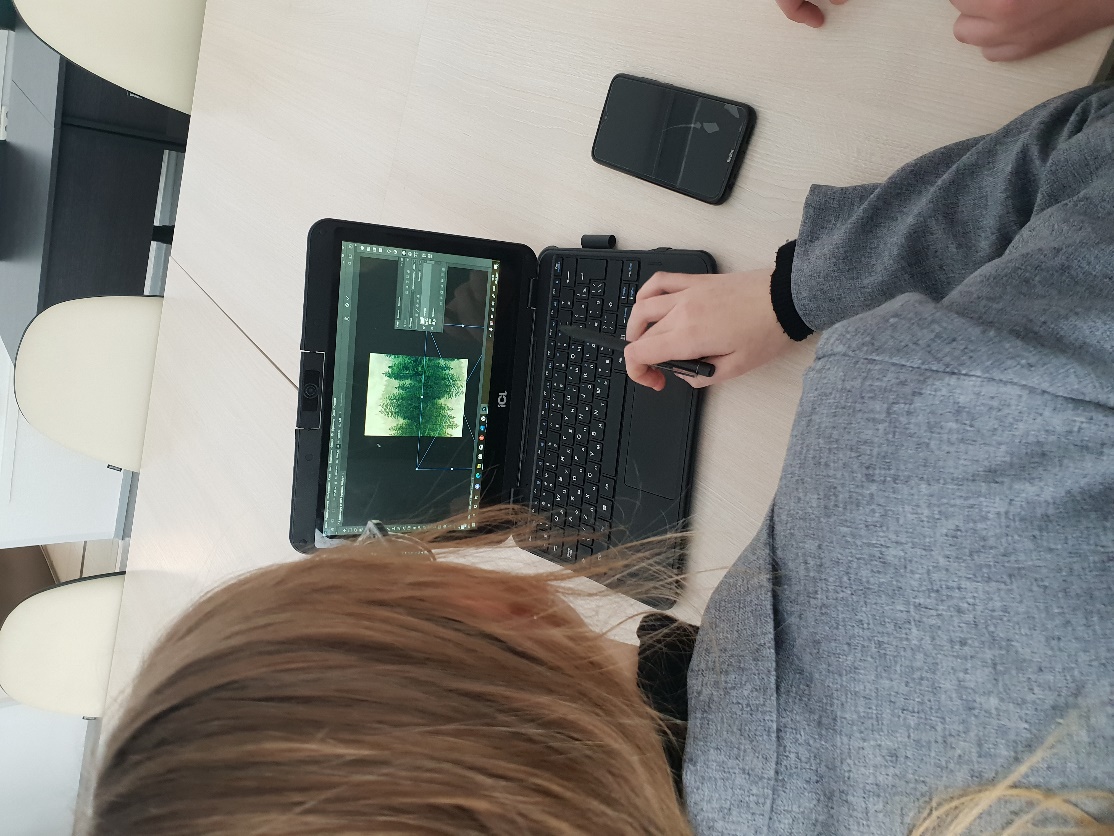 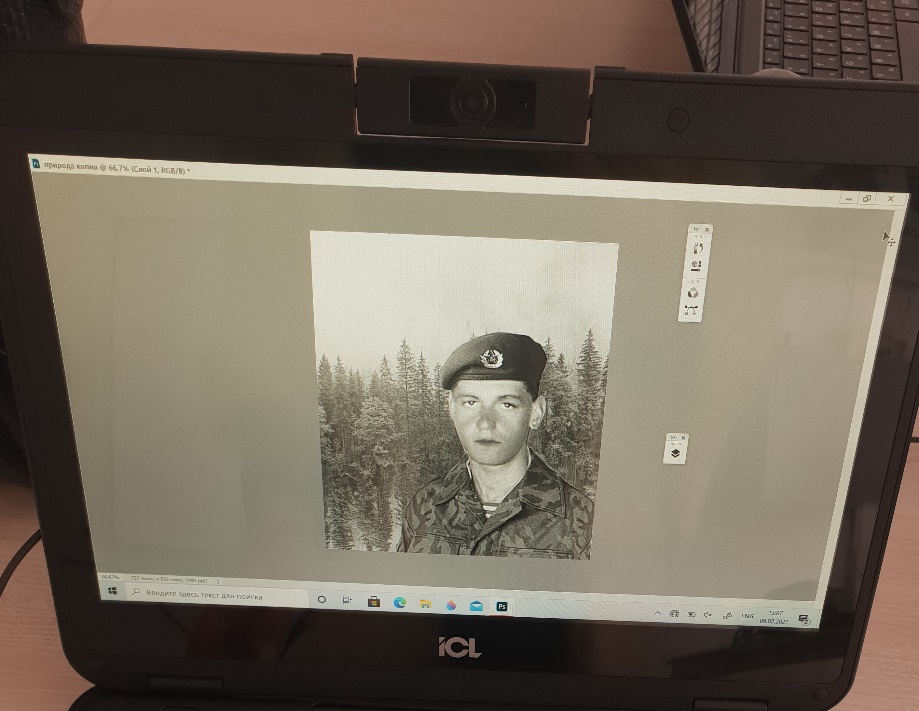 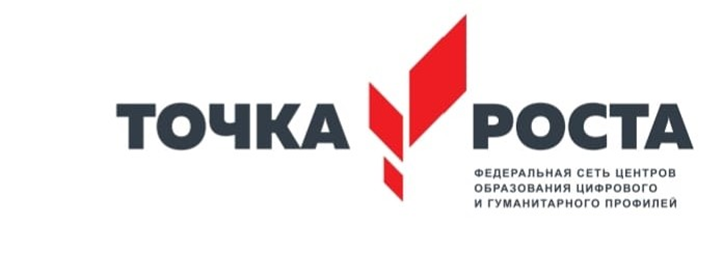 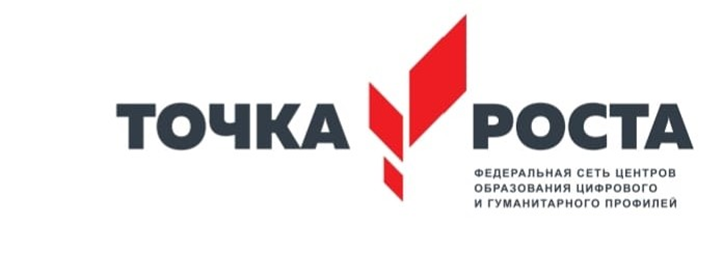 Кадровый состав и штатная численность Центра
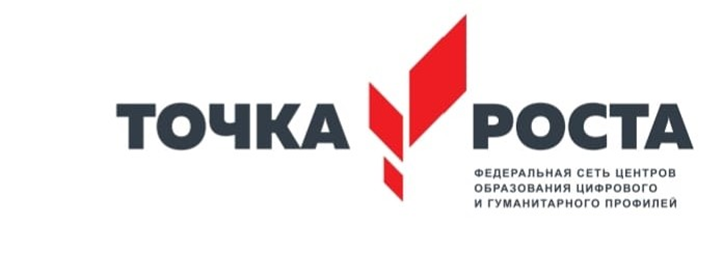 Все педагоги, которые работают в Центре – творческие и инициативные, умеющие поддержать у детей интерес к учебе и научно-техническому творчеству.
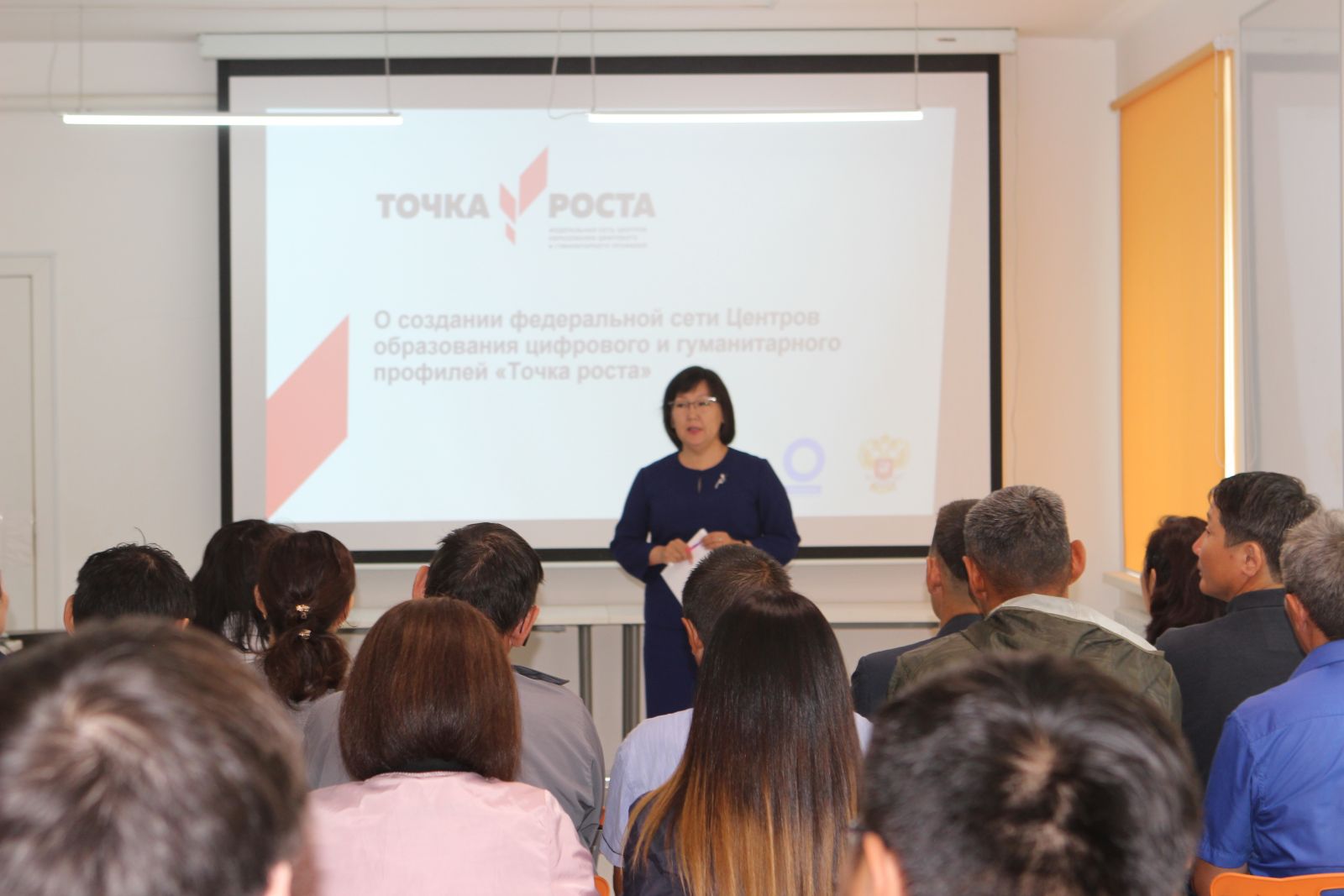 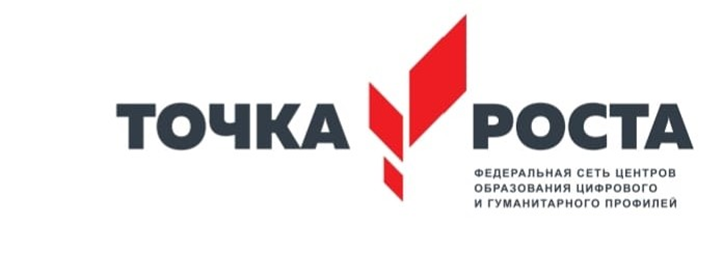 Работа ресурсного Центра образования цифрового и гуманитарного профилей «Точка роста» МБОУ «Гимназия №1 Брянского района» с МБОУ «Молотинская СОШ» Брянского района
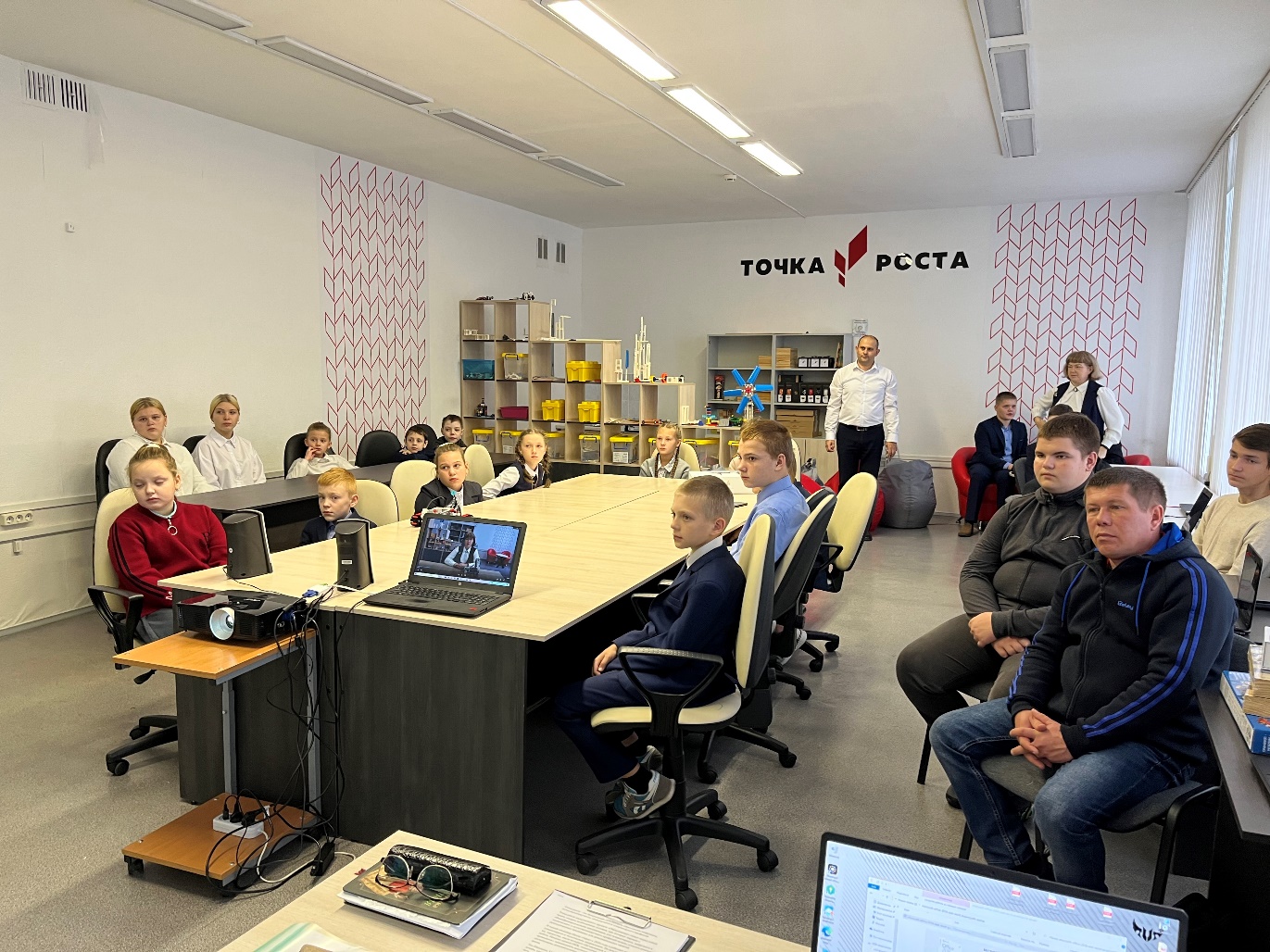 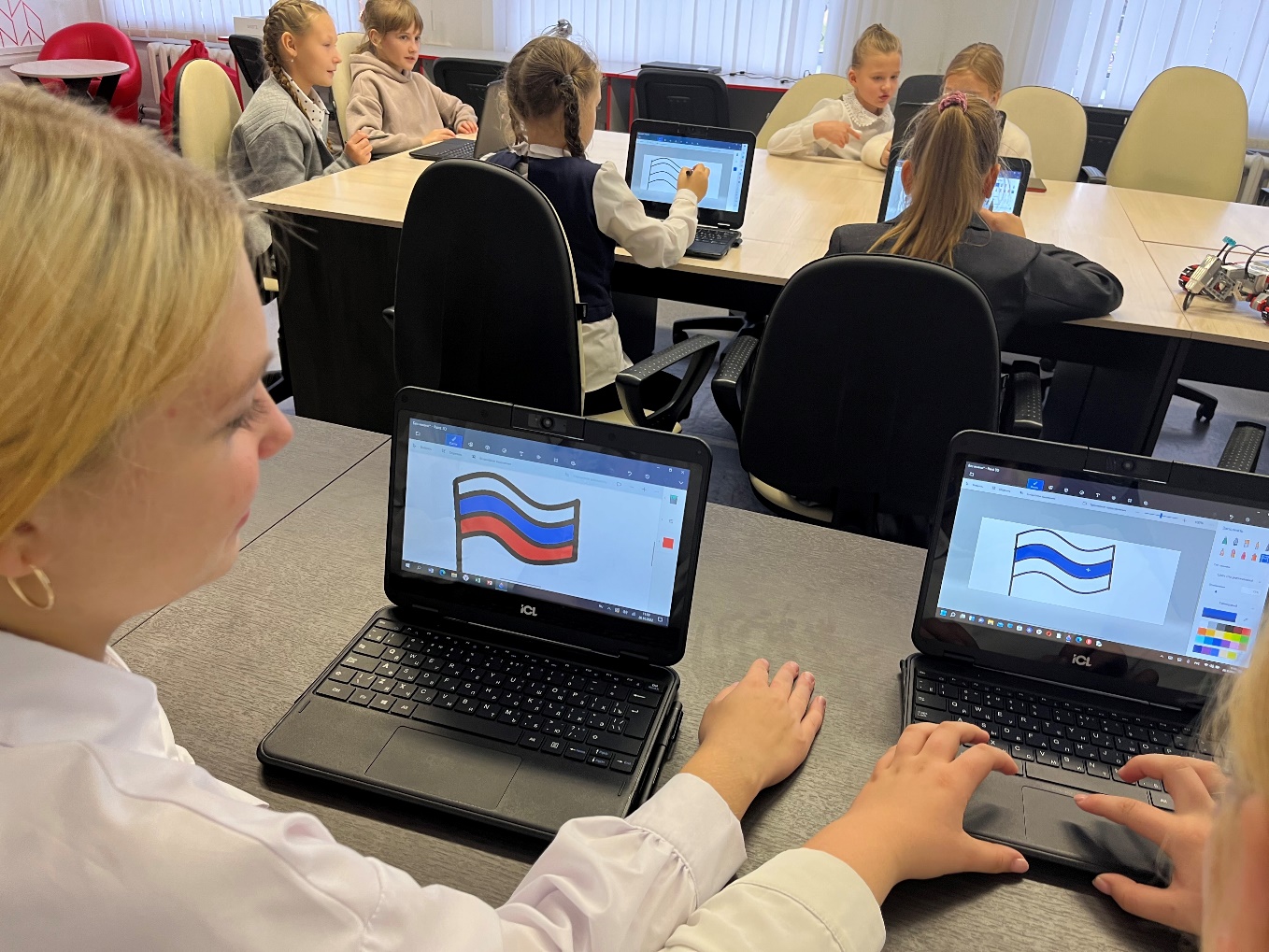 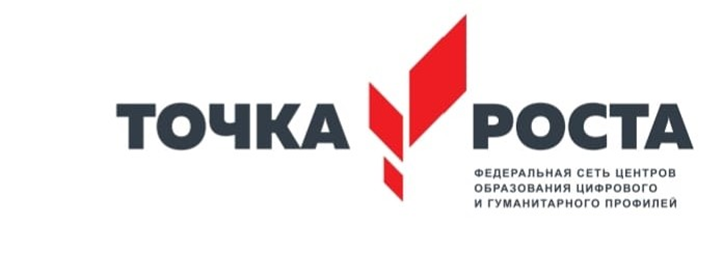 Работа ресурсного Центра образования цифрового и гуманитарного профилей «Точка роста» МБОУ «Гимназия №1 Брянского района» с МБОУ «Молотинская СОШ»
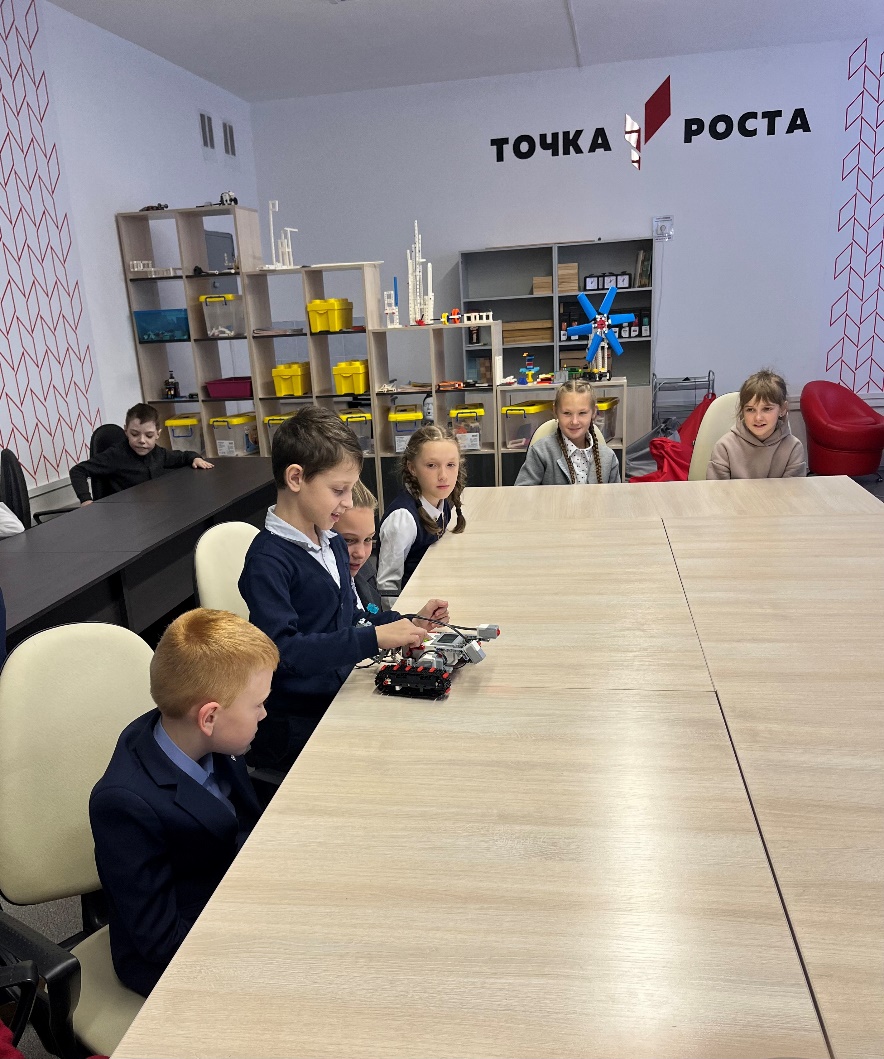 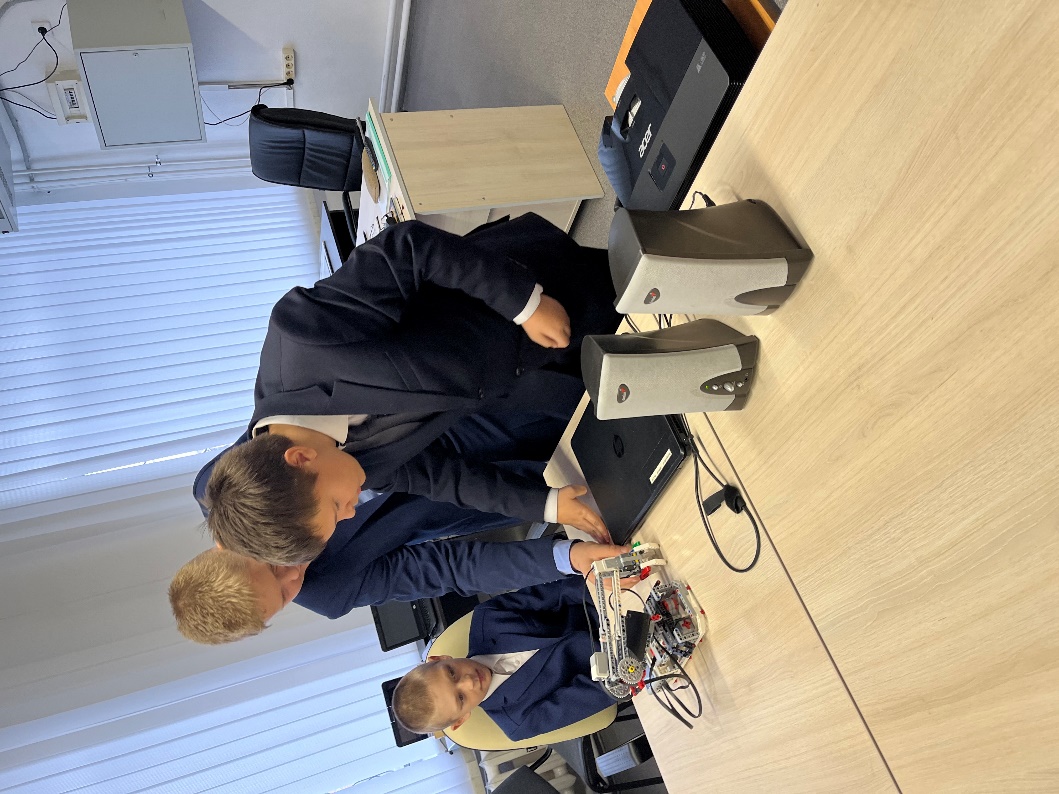 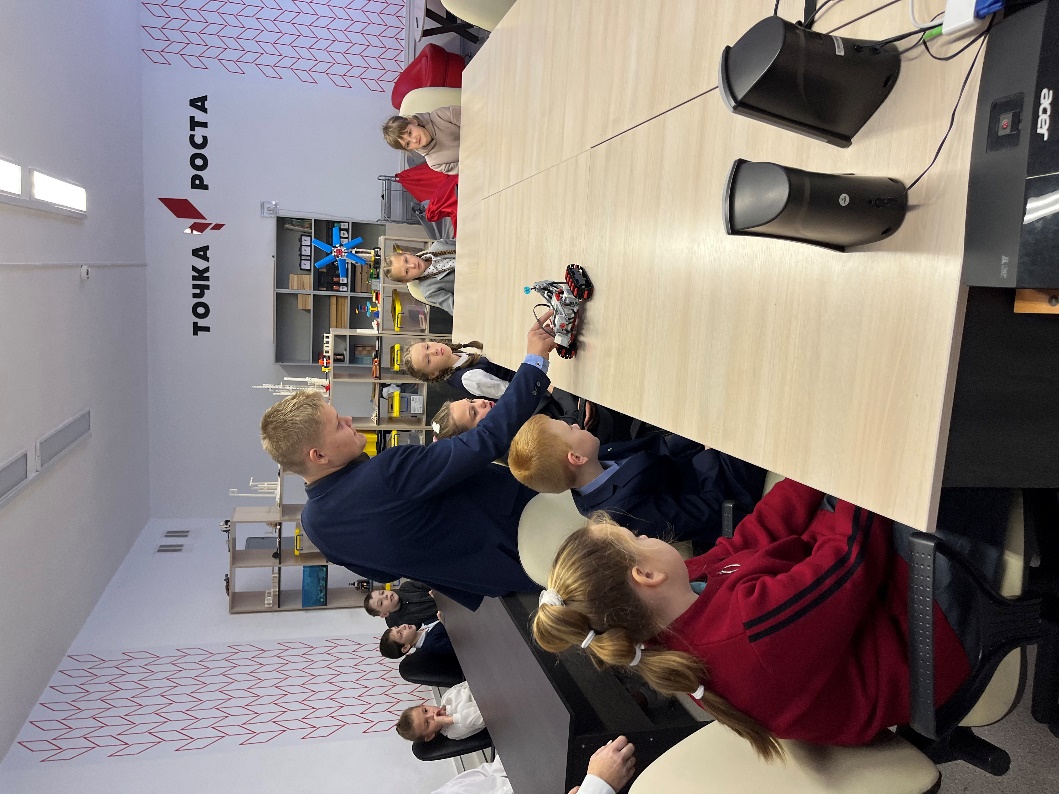 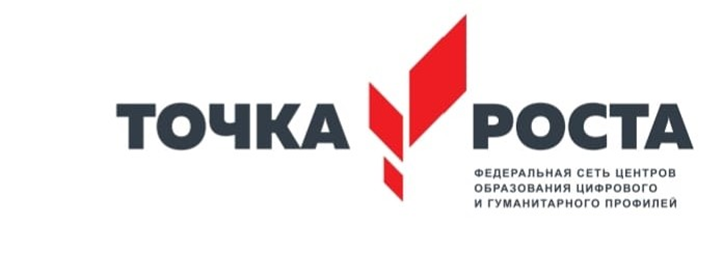 Работа ресурсного Центра образования цифрового и гуманитарного профилей «Точка роста» МБОУ «Гимназия №1 Брянского района» с МБОУ «Молотинская СОШ»
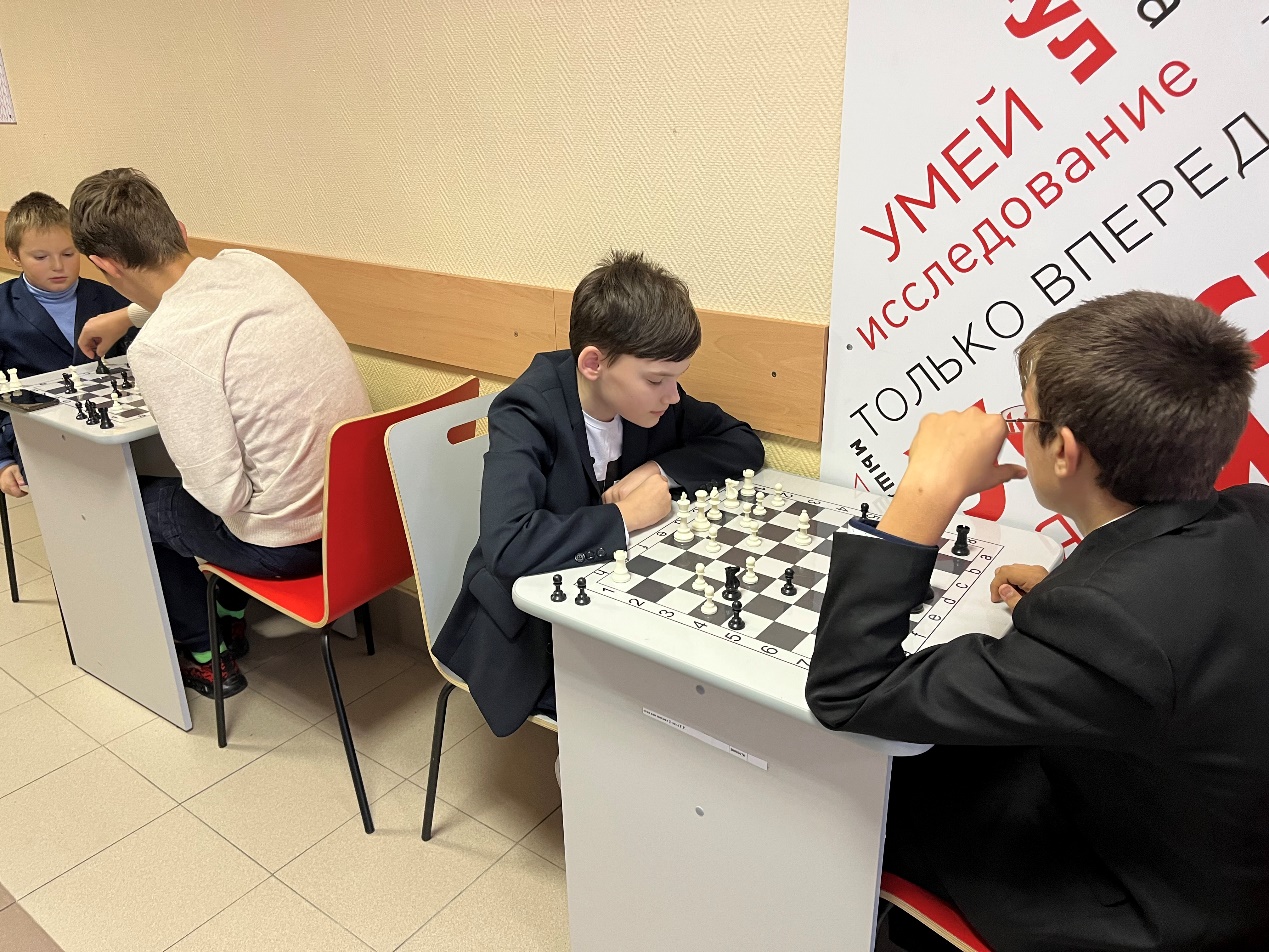 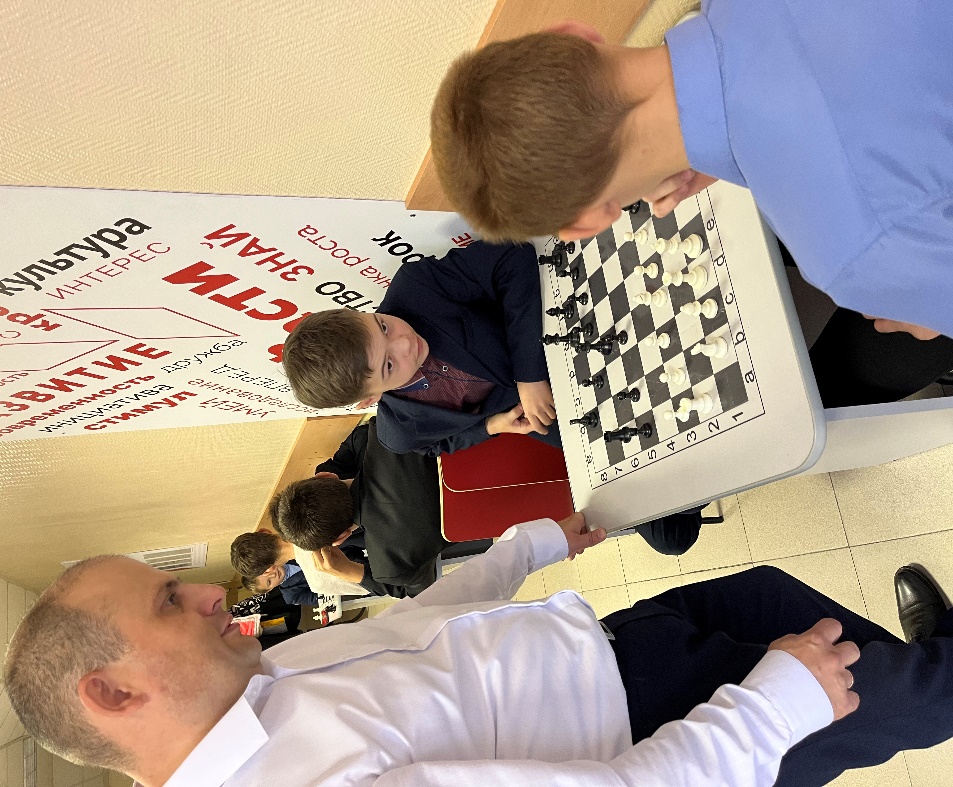 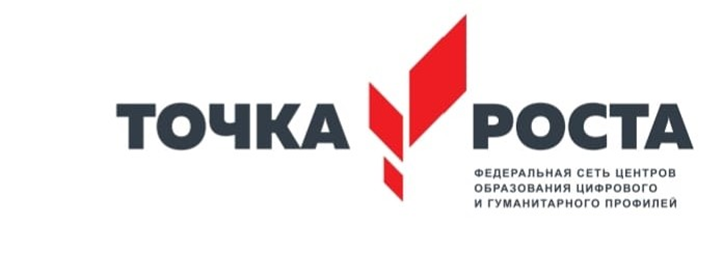 Наши достижения
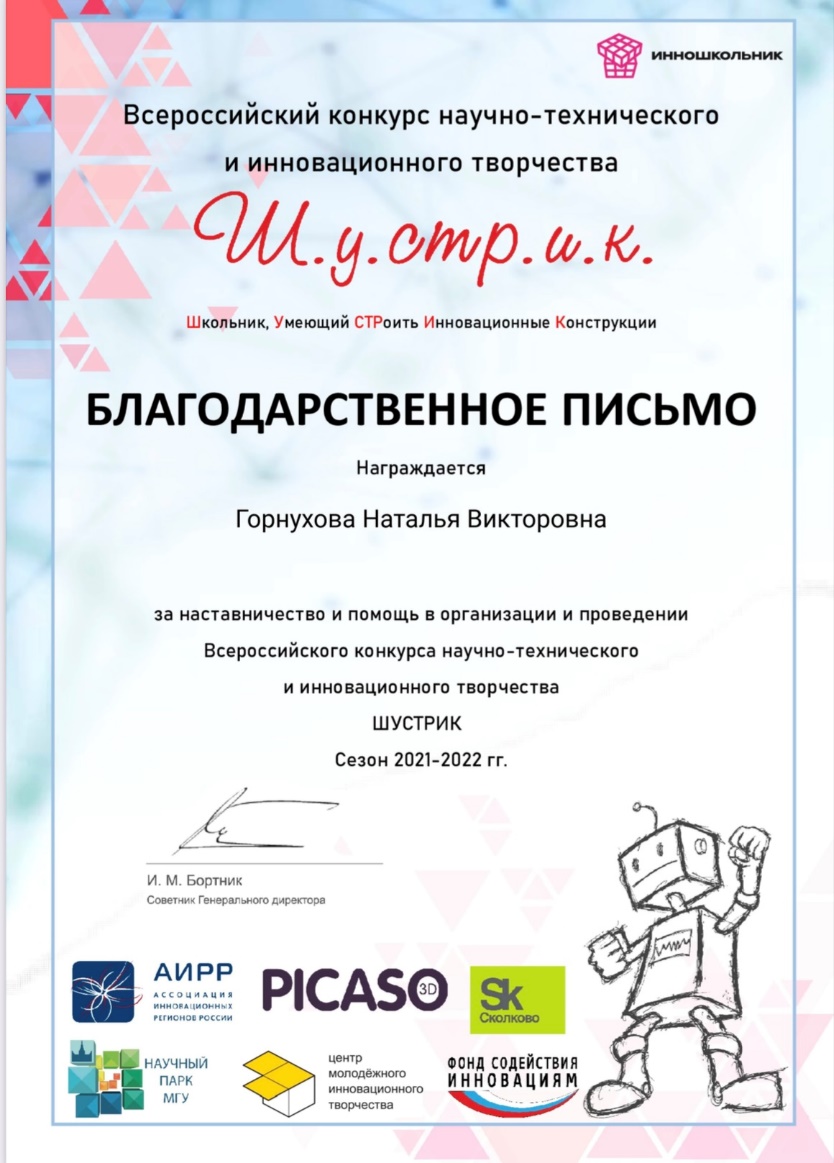 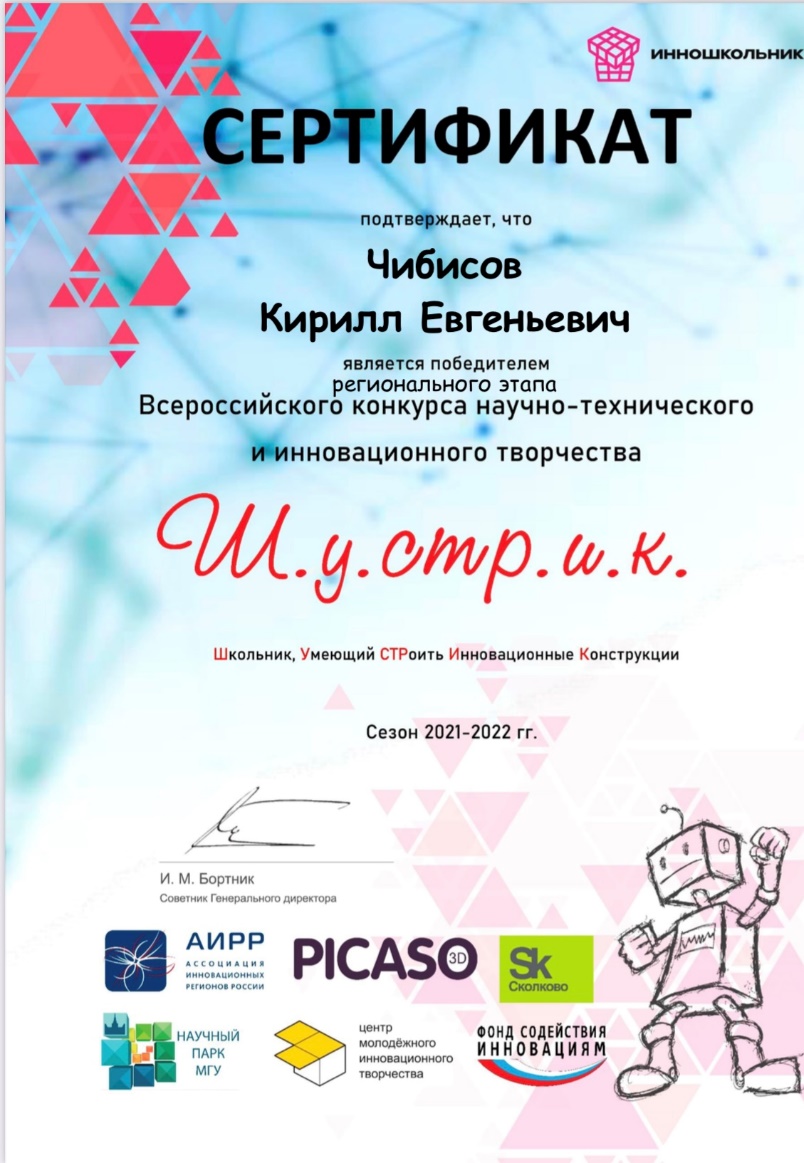 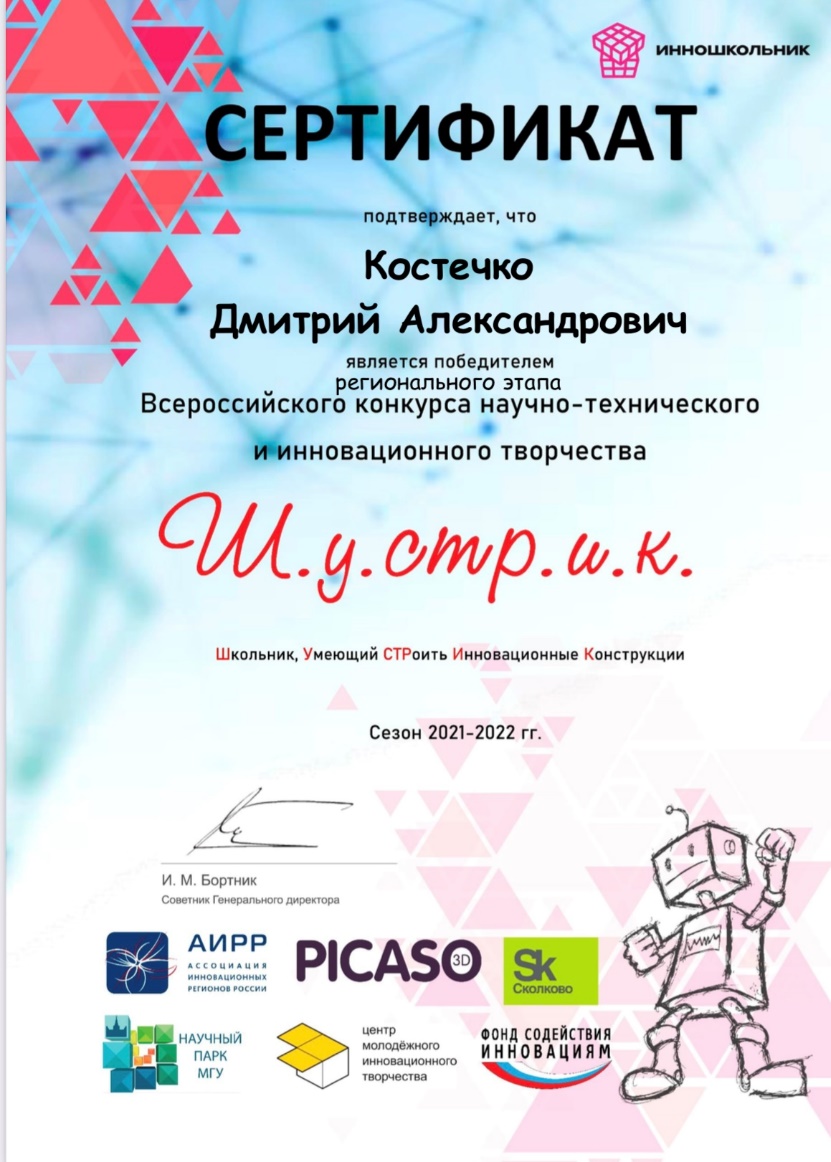 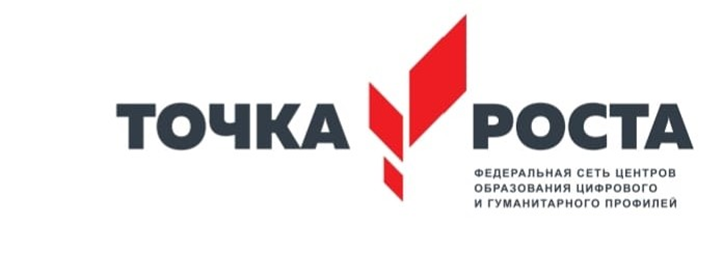 Наши достижения
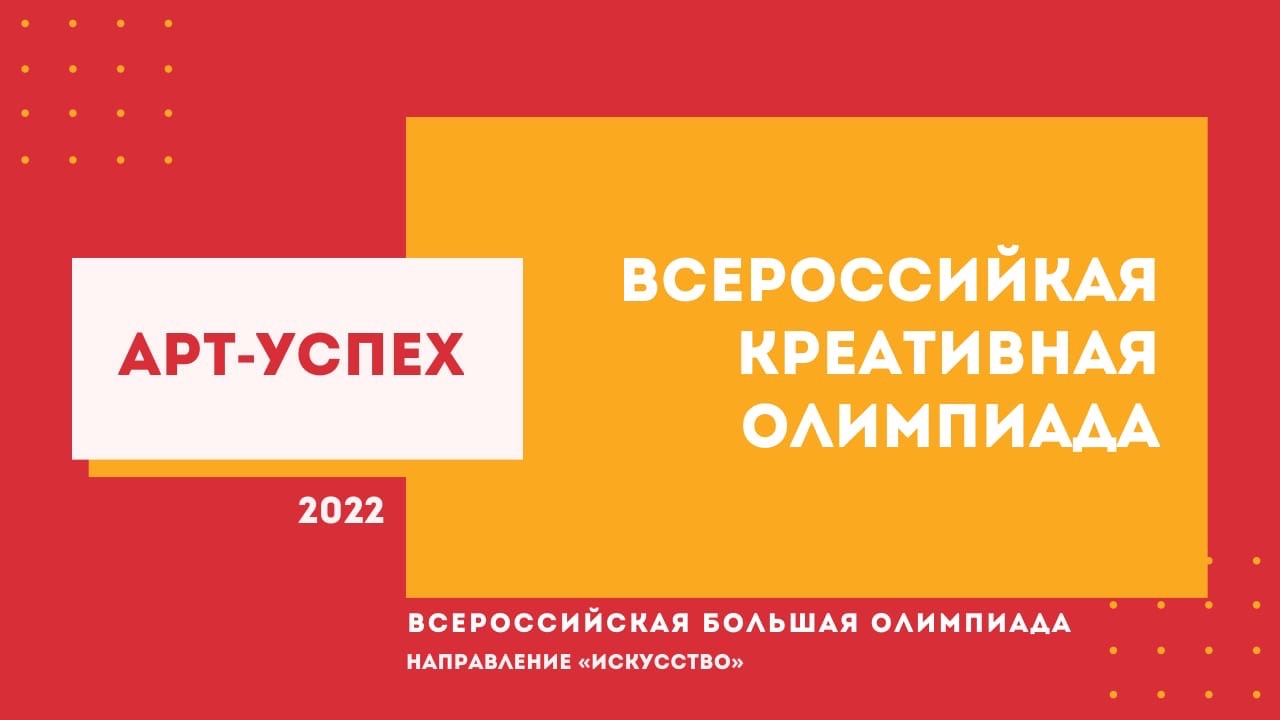 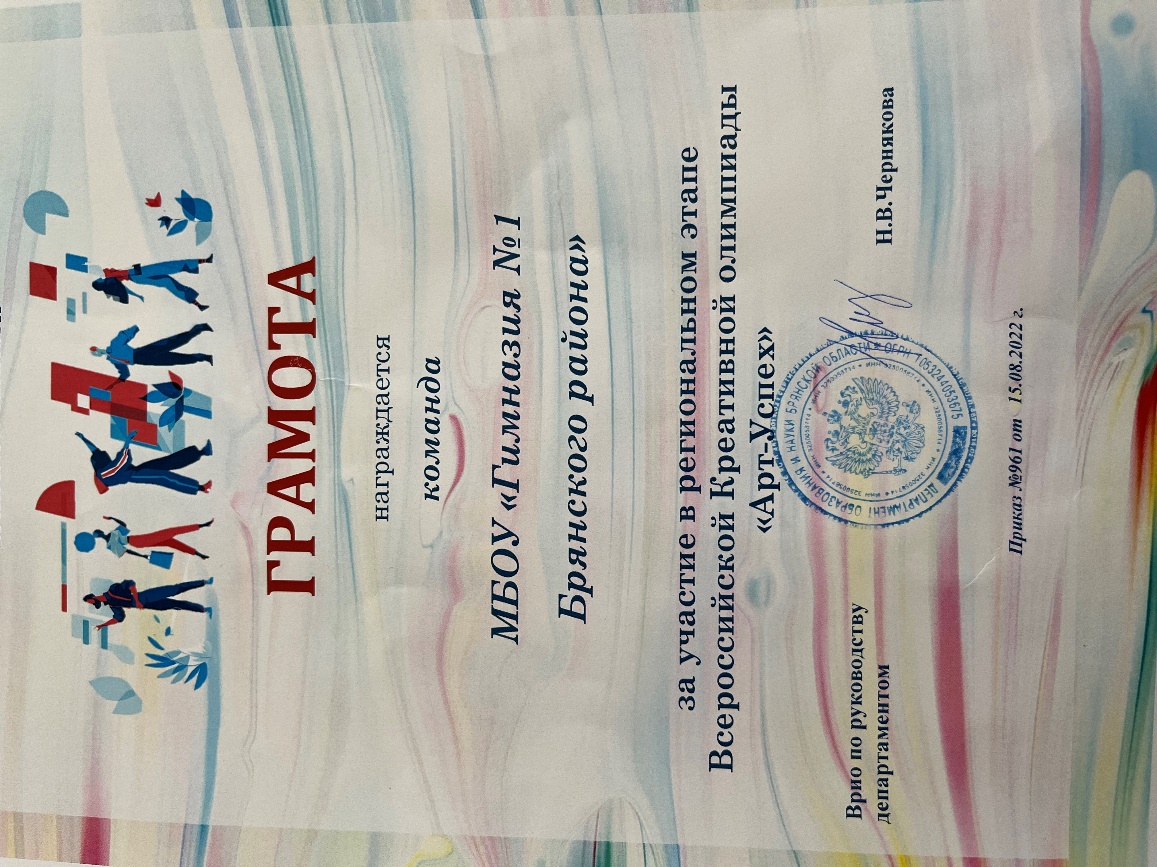 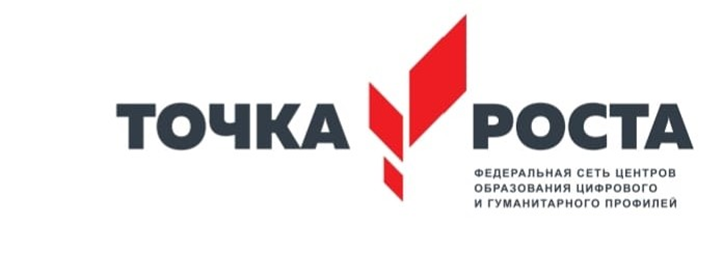 Наши планы
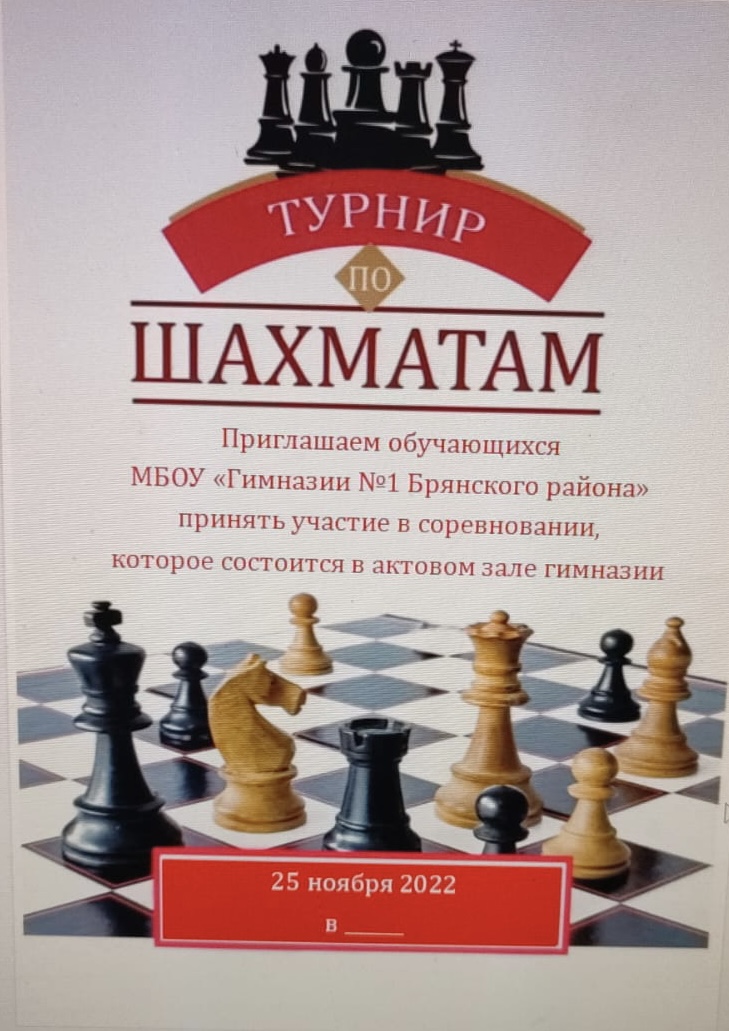 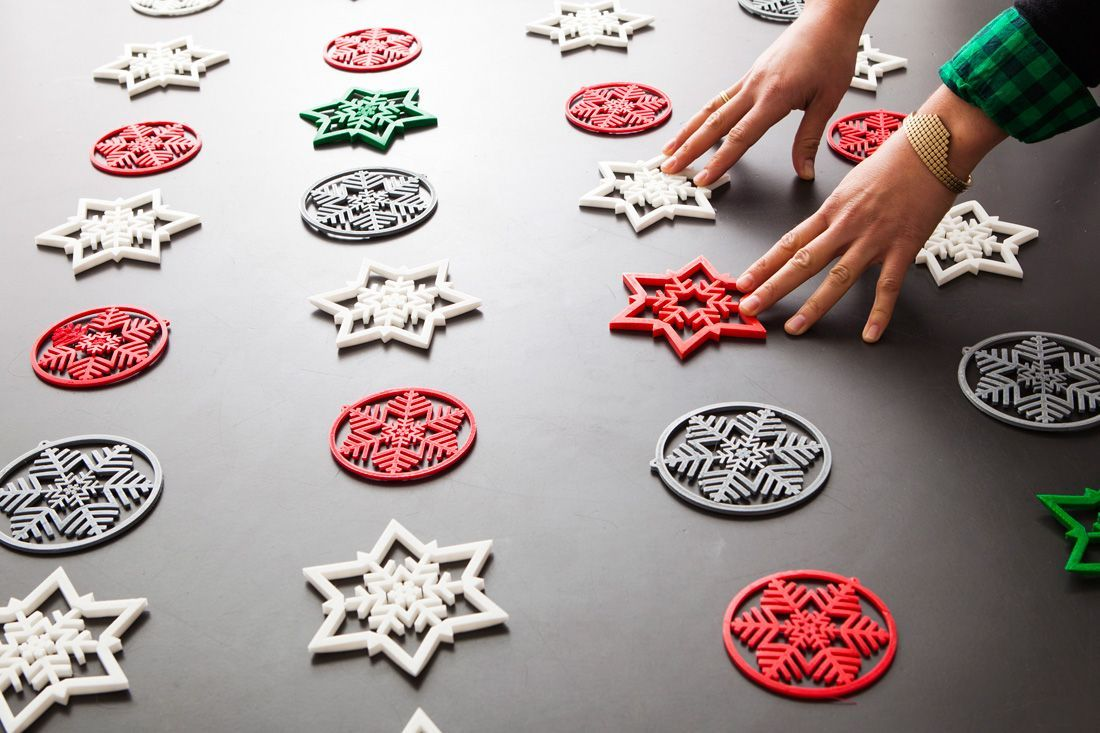 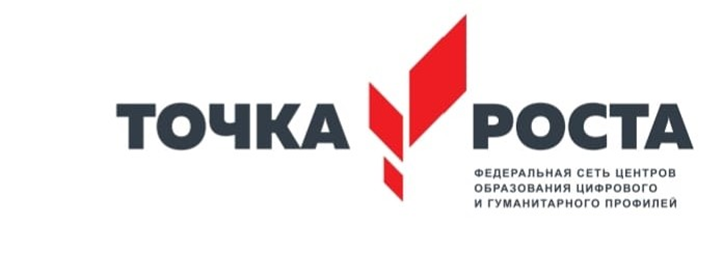 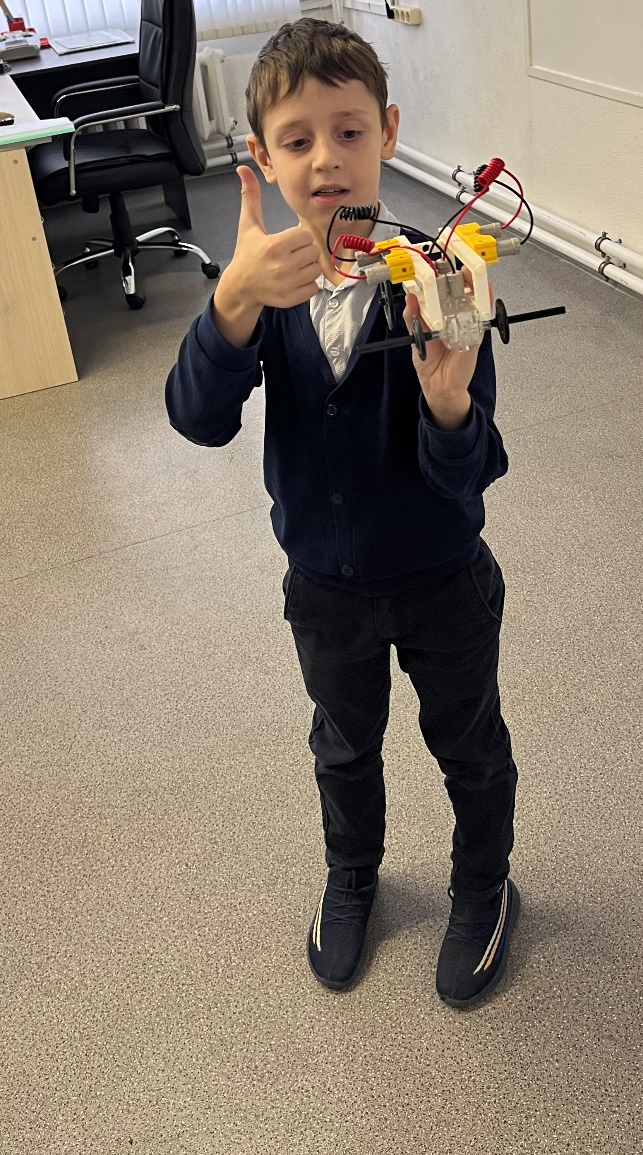 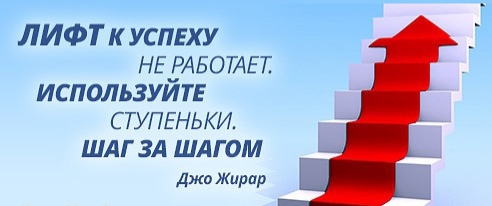 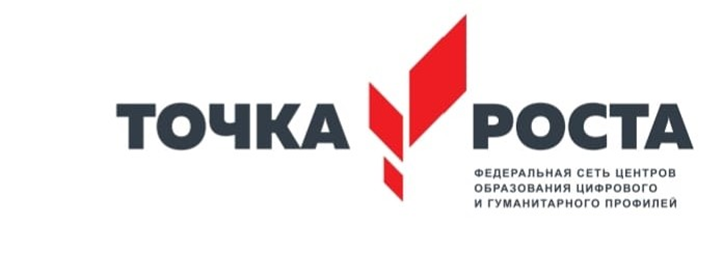 Спасибо 
за внимание!!!